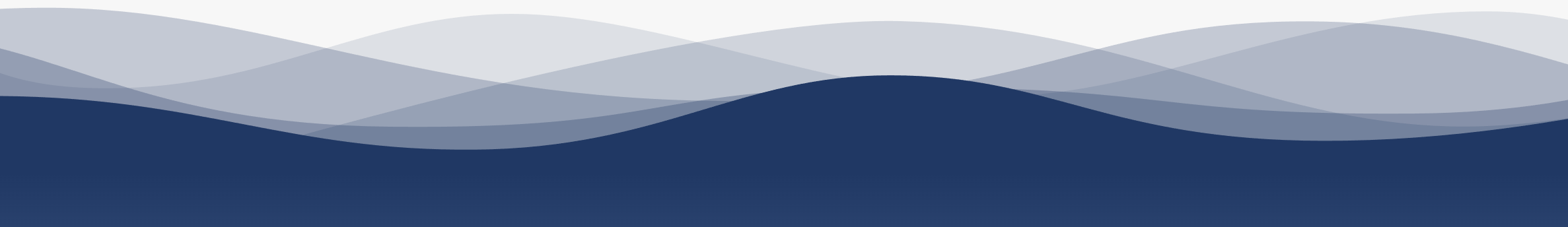 1
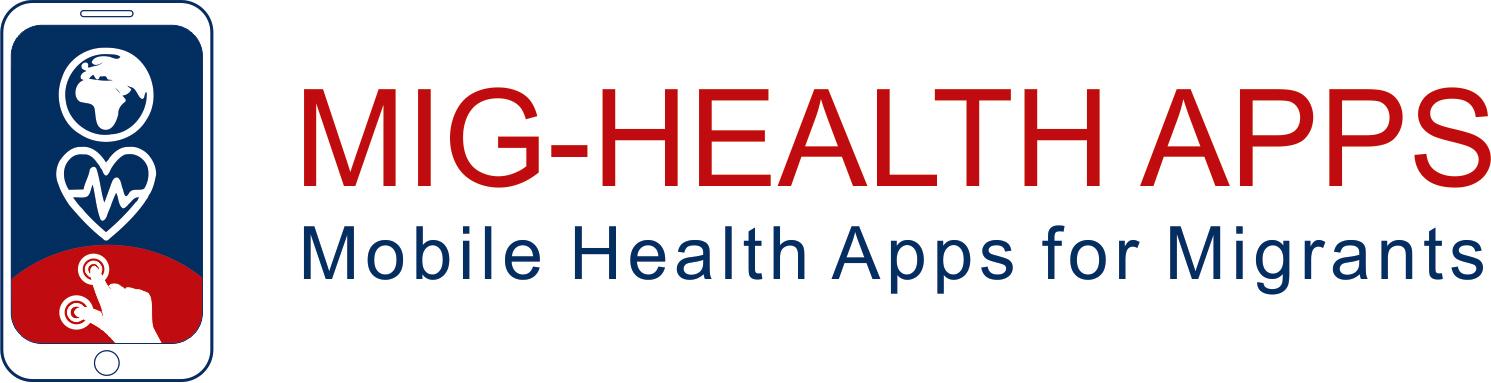 7
2
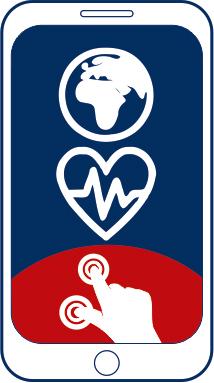 8
3
9
https://apps4health.eu/
4
Module 7 - Session de formation expérientielle (7.2)Santé des femmes et applications pertinentes
10
5
11
6
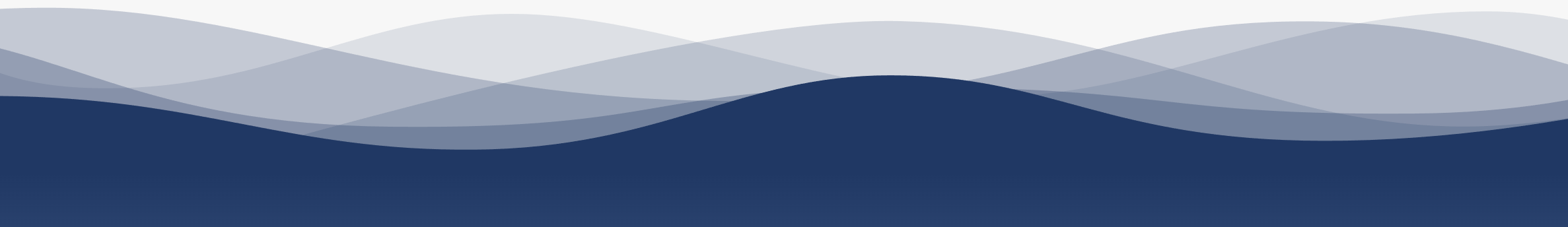 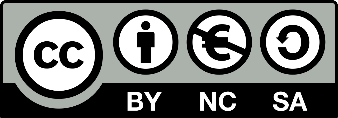 Financé par l'Union européenne. Les points de vue et opinions exprimés n'engagent que leurs auteurs et ne reflètent pas nécessairement ceux de l'Union européenne ou de l'Agence exécutive européenne pour l'éducation et la culture (EACEA). Ni l'Union européenne ni l'EACEA ne peuvent en être tenues pour responsables.
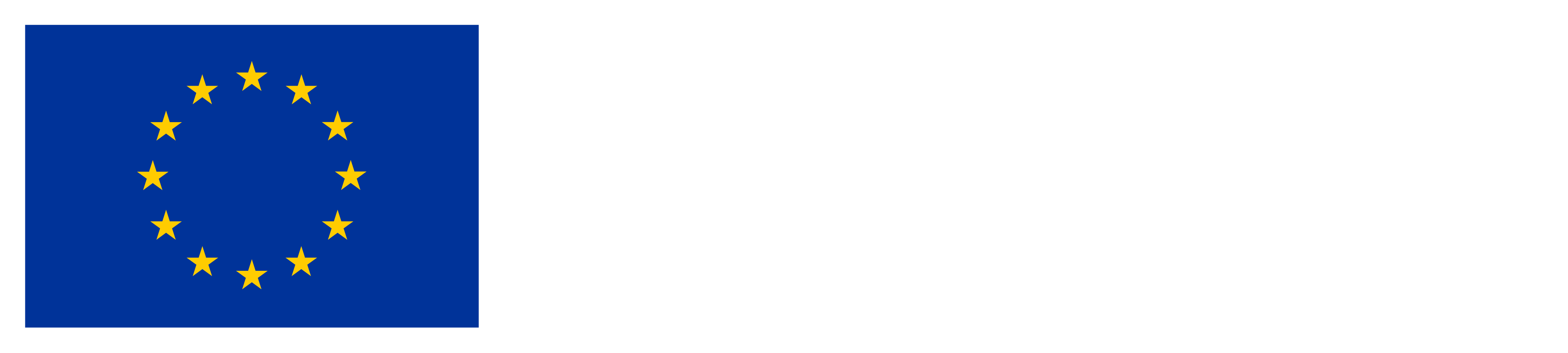 Partenaires
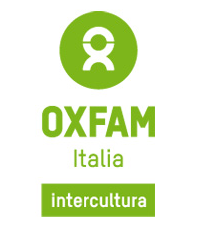 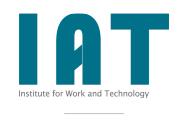 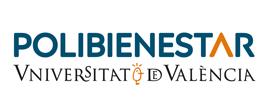 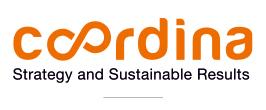 WESTFALISCHE HOCHSCHULE GELSENKIRCHEN,BOCHOLT, RECKLINGHAUSEN
GELSENKIRCHEN, ALLEMAGNE
www.w-hs.de
COORDINA ORGANIZACIÓN DE EMPRESAS YRECURSOS HUMANOS, S.L.
VALENCIA, ESPAGNE
coordina-oerh.com
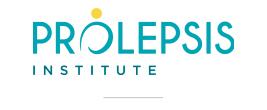 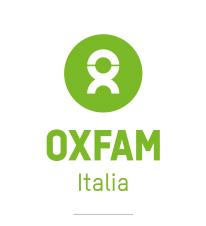 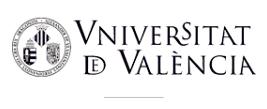 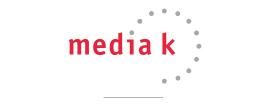 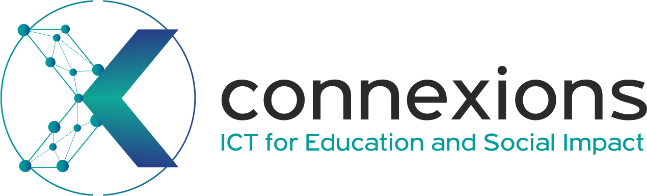 CONNEXIONS
ATHENES, GRECE
www.connexions.gr
PROLEPSIS
ATHENES, GRECEwww.prolepsis.gr
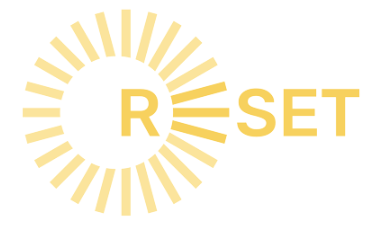 UNIVERSITAT DE VALENCIA
VALENCIA, ESPAGNE
www.uv.es
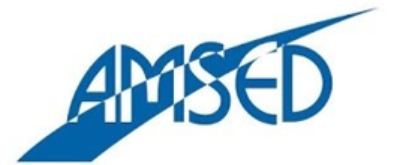 media k GmbH
Bad Mergentheim, ALLEMAGNE
www.media-k.eu
OXFAM ITALIA INTERCULTURA
AREZZO, ITALIE
www.oxfamitalia.org/
RESET
CHYPRE
www.resetcy.com
AMSED
STRASBOURG, FRANCE
www.amsed.fr
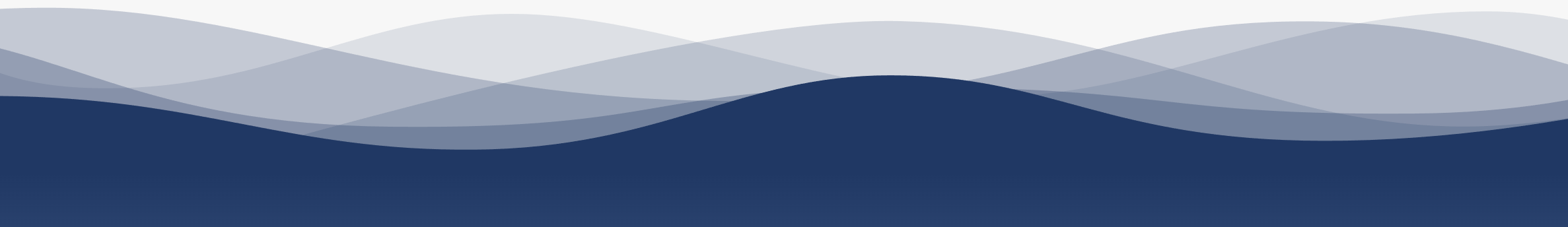 Session de formation expérientielle :  Contenu
1. Exemples spécifiques d'applications pour la santé des femmes
2. Intégrations dans la vie réelle
Santé des femmes et applications pertinentes
7
Objectifs
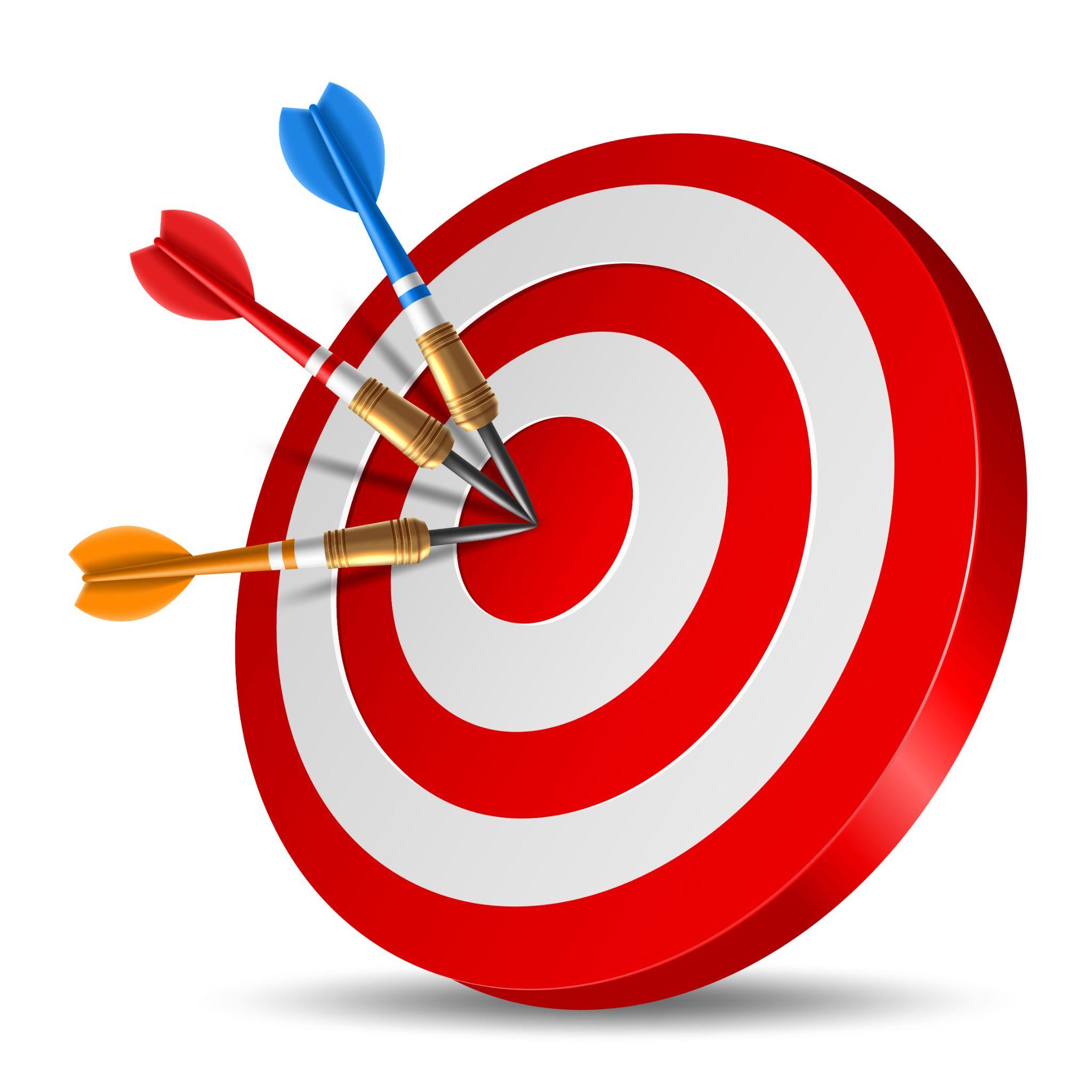 Aider les apprenants à se familiariser avec les applications relatives à la santé des femmes.
Fournir des scénarios et des situations réelles montrant comment les applications de santé féminine peuvent contribuer à la santé des femmes en général.
Source : Image par nuraghies sur Freepik
Santé des femmes et applications pertinentes
7
Compétences
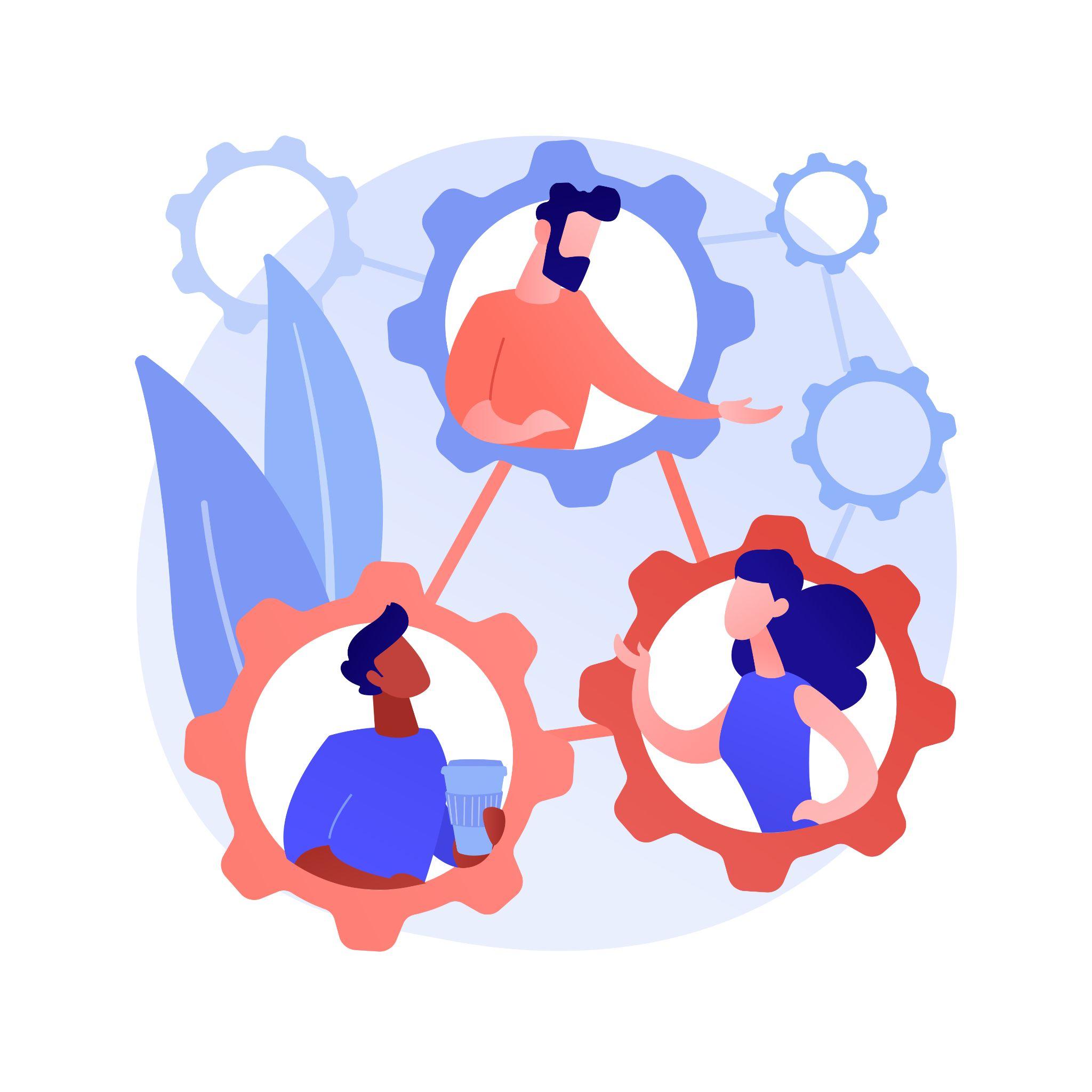 Donner aux participants les compétences nécessaires pour tirer profit de l'utilisation des applications de santé féminine. 
Améliorer les compétences nécessaires pour prendre des décisions éclairées concernant la sélection, l'utilisation et l'intégration des applications dans la vie quotidienne des participants, s'ils le souhaitent.
Image by vectorjuice on Freepik
7.2.1Exemples spécifiques d'applications liées à la santé des femmes
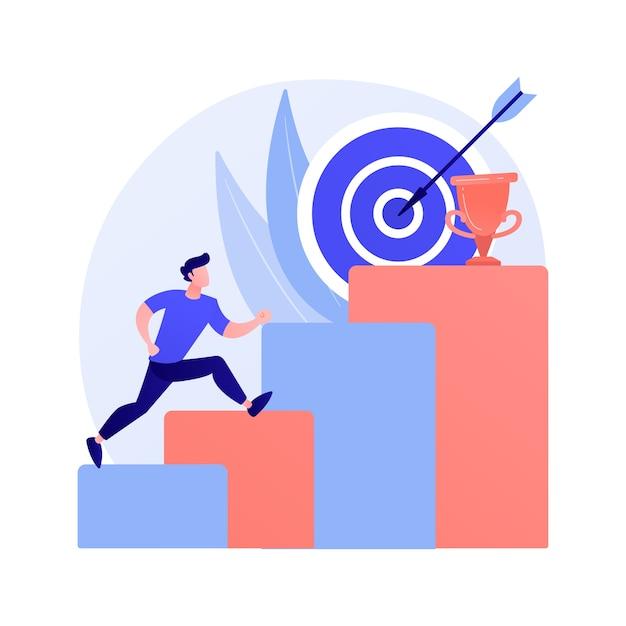 Objectifs
Connaître les types les plus courants d'applications relatives à la santé des femmes.
Identifier et catégoriser le type d'application, les caractéristiques principales et les sections. 
Se familiariser avec l'utilisation d'une application pour la première fois.
Conçu par Freepik
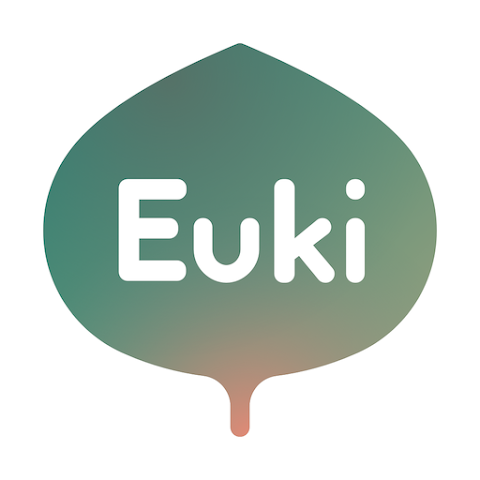 Santé des femmes et applications pertinentes
7.2
Exemple 1 : Euki - Application de suivi des règles
Application de suivi des règles offrant des informations complètes sur la santé sexuelle et reproductive ; une interface positive, inclusive et personnalisable ; la confidentialité et la sécurité. Caractéristiques : 

CALENDRIER ET ENREGISTREMENT : suivre les saignements, les émotions, les changements corporels, les rapports sexuels, la contraception et les rendez-vous ; suivre les tests de grossesse ou d'IST et leurs résultats ; trouver des schémas dans le cycle menstruel ou les changements corporels qui se produisent autour des règles ; rédiger des notes à partager avec un prestataire de soins de santé lors du prochain rendez-vous.
RAPPELS PRIVÉS : programmer des rappels ponctuels ou répétés pour des besoins de santé sexuelle, comme la prise de pilules ou un test de grossesse ; recevoir des rappels discrets pour que personne ne connaisse les détails de sa vie personnelle.
SOUTIEN A L'ABORTEMENT ET A LA FAUTE CUTURELLE : En savoir plus sur l'avortement médicamenteux et chirurgical ; Se préparer à un rendez-vous à la clinique ; Parcourir les FAQ pour répondre aux questions rapides que vous vous posez et vous connecter à des ressources fiables pour plus d'informations ; Lire les histoires d'autres personnes qui ont subi un avortement ou une fausse-couche.
INFORMATIONS INTERACTIVES SUR LA CONTRACEPTION : découvrez les options qui répondent à vos besoins grâce à un quiz interactif ; accédez à des informations détaillées sur les méthodes qui vous intéressent le plus.
LES FAITS SUR LA SEXUALITÉ : Faites défiler des informations faciles à comprendre sur le sexe, le genre et l'orientation sexuelle ; apprenez ce qu'est le consentement et où vous adresser si vous avez besoin de soutien ; accédez à des ressources qui peuvent répondre à d'autres questions que vous vous posez sur les questions LGBTQ, le sexe, le genre et la santé.
Santé des femmes et applications pertinentes
7.2
Après avoir cliqué sur le bouton DÉMARRAGE, décidé si vous voulez un code PIN ou non et accepté les conditions d'utilisation, vous pouvez commencer à suivre vos règles.
1
2
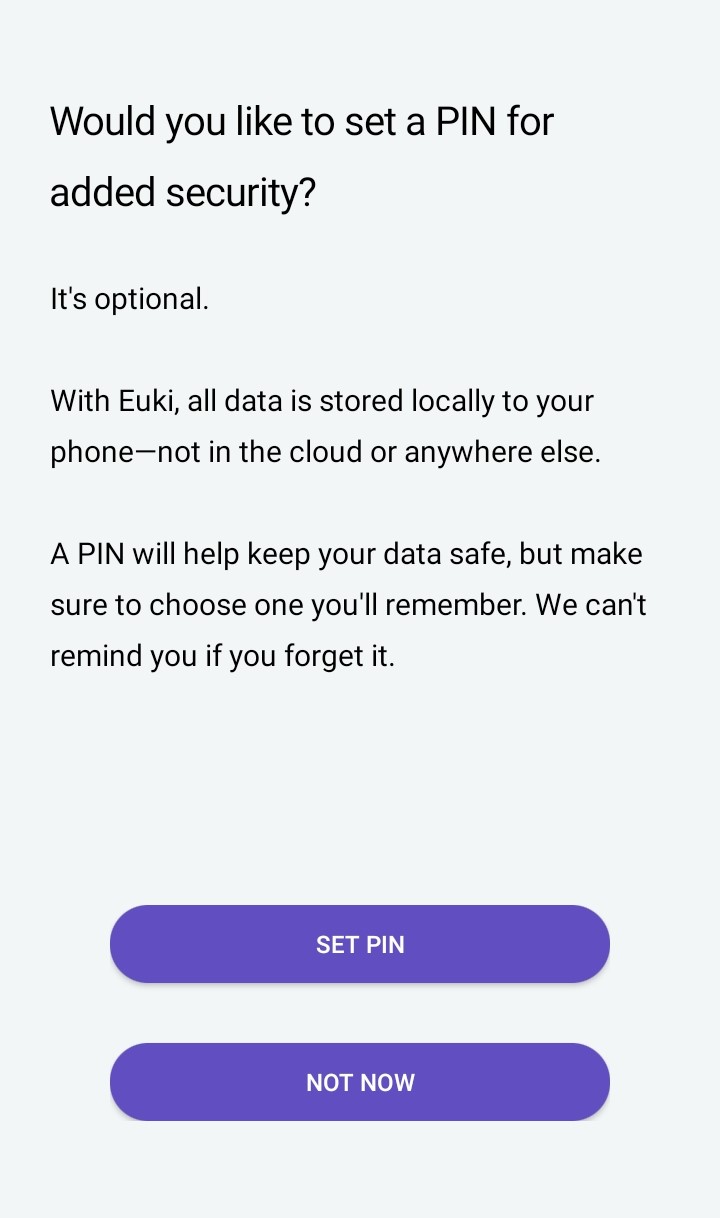 L'image qui apparaît lorsque vous ouvrez l'application pour la 1st fois
3
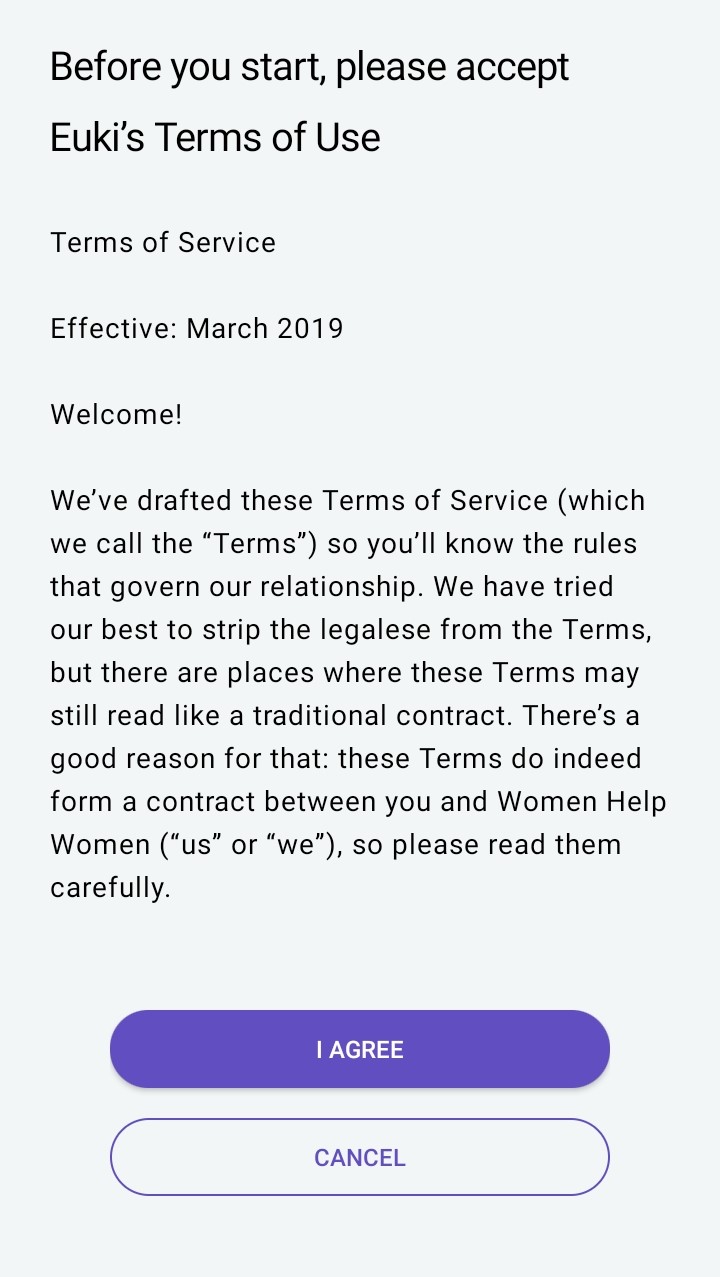 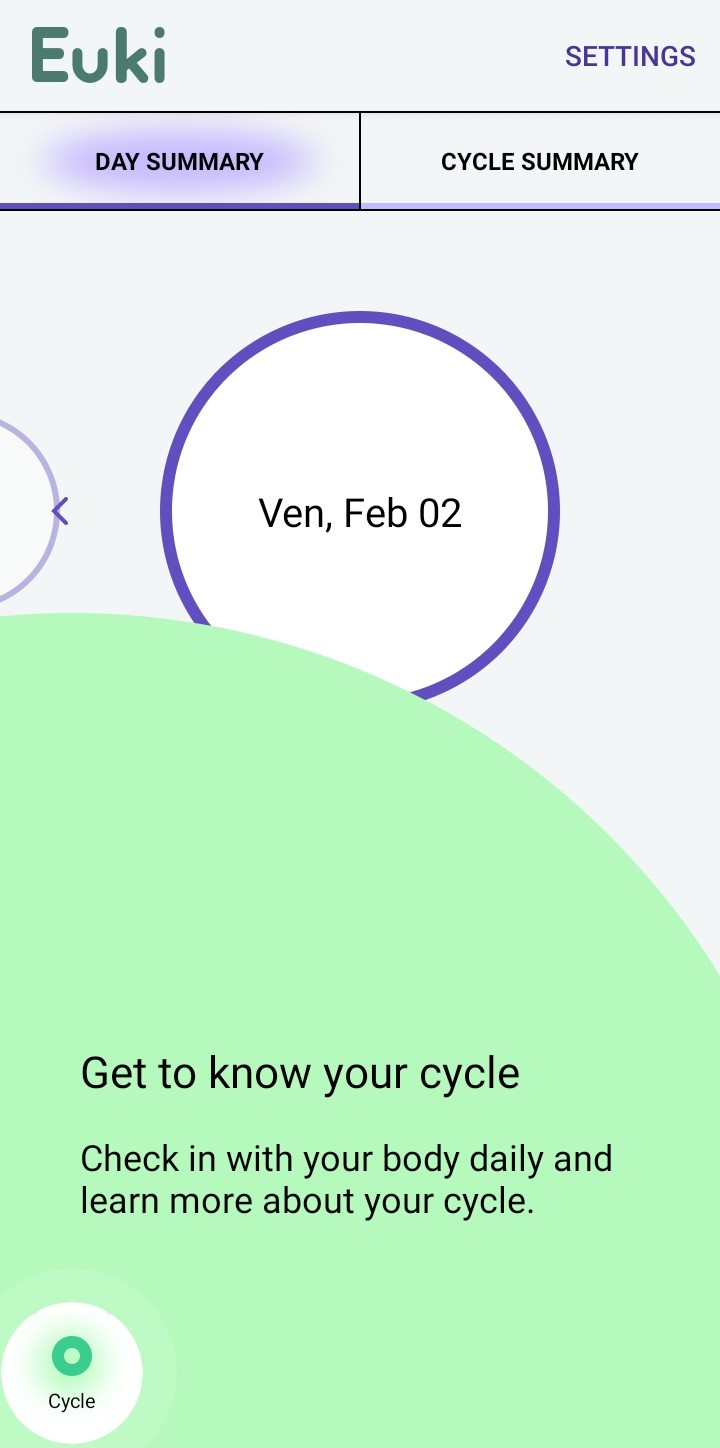 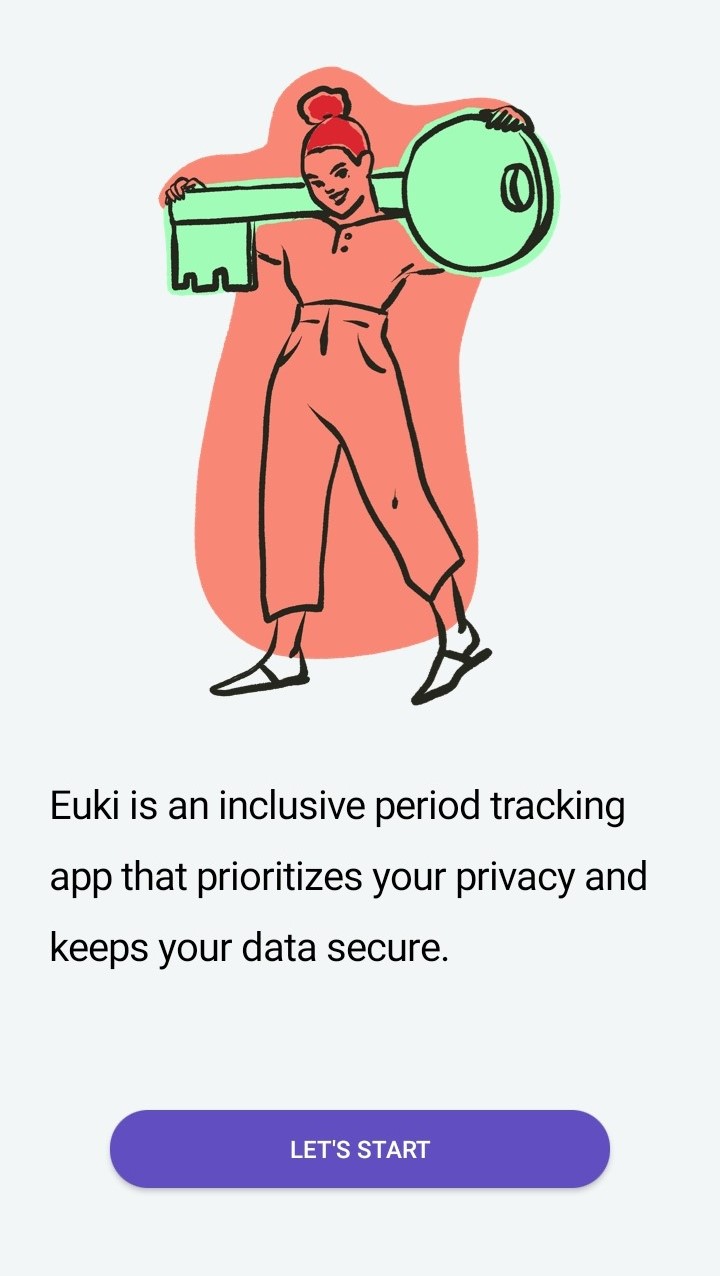 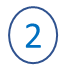 Vous pouvez également définir un code PIN pour mieux protéger vos données personnelles.
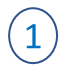 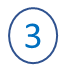 Santé des femmes et applications pertinentes
7.2
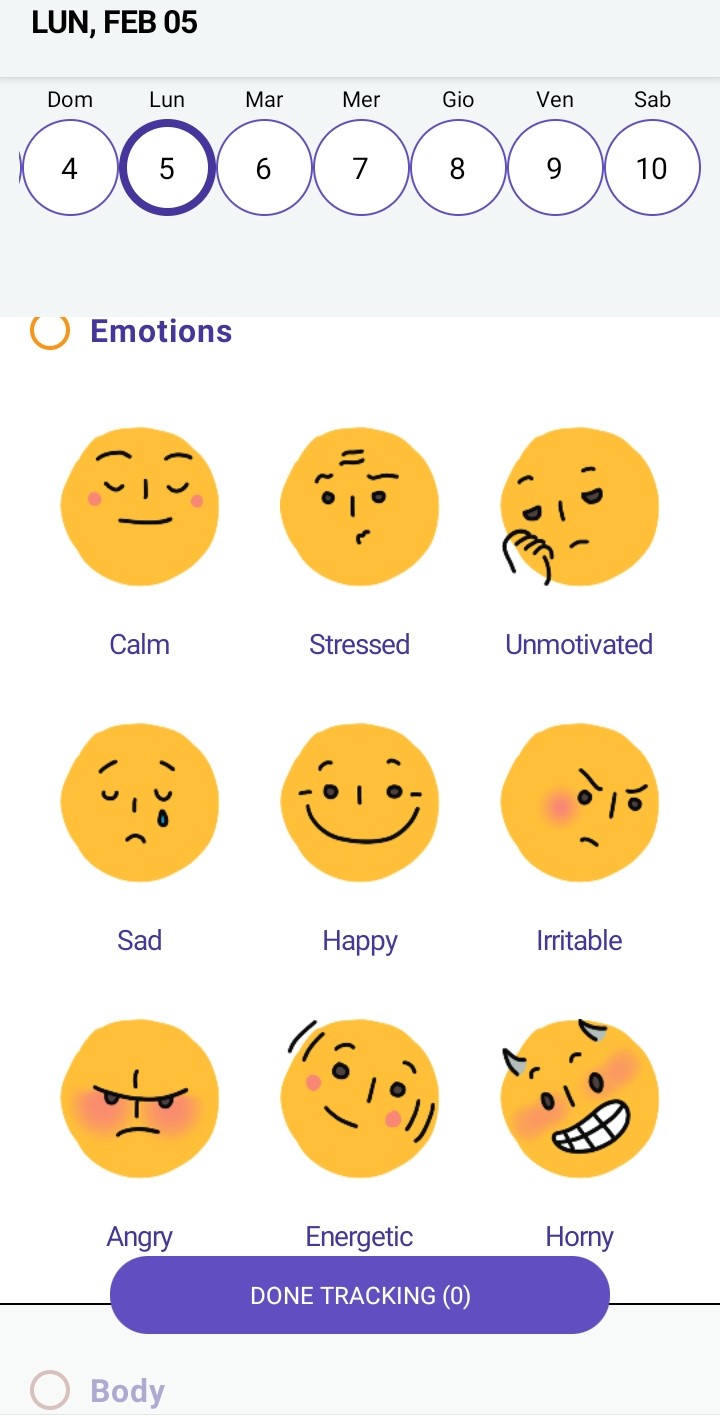 Vous pouvez suivre l'évolution de vos menstruations et des produits que vous utilisez pour y faire face.
Cliquez sur la piste maintenant et vous pouvez commencer !
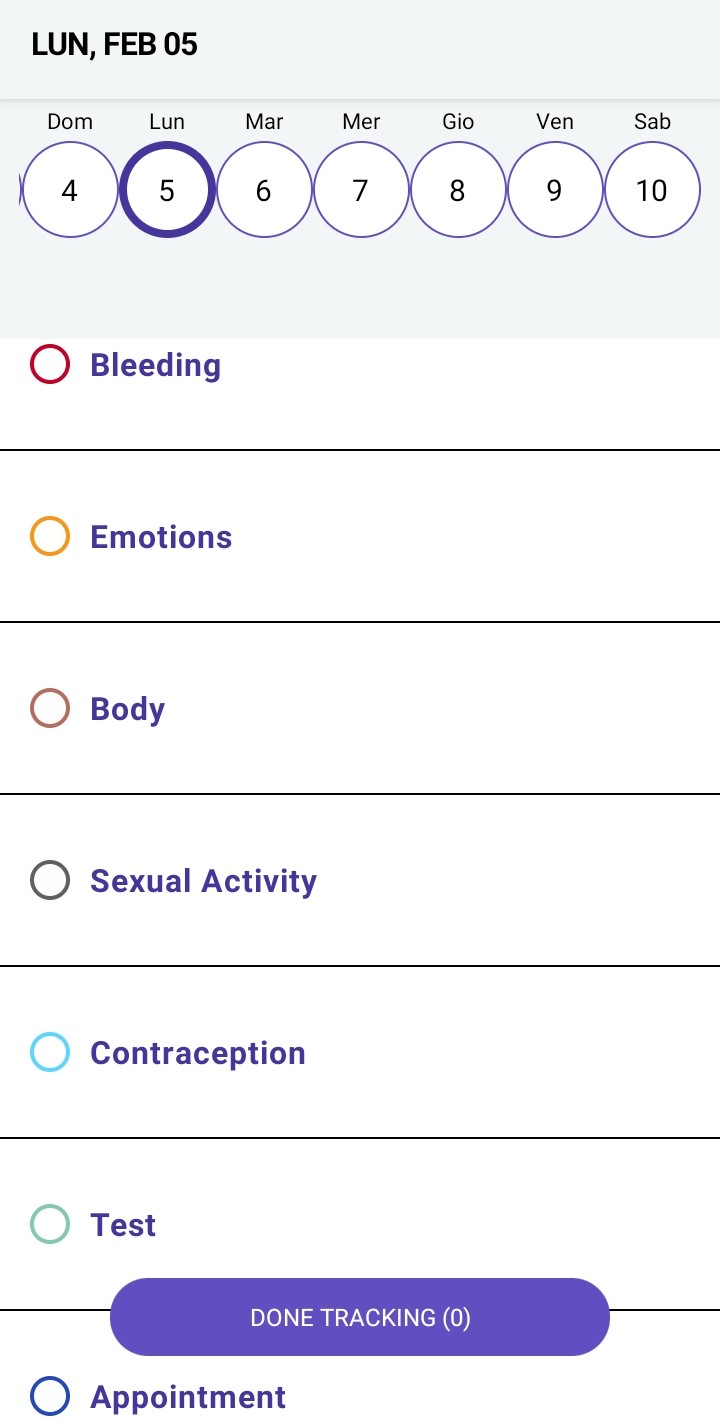 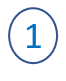 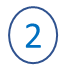 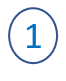 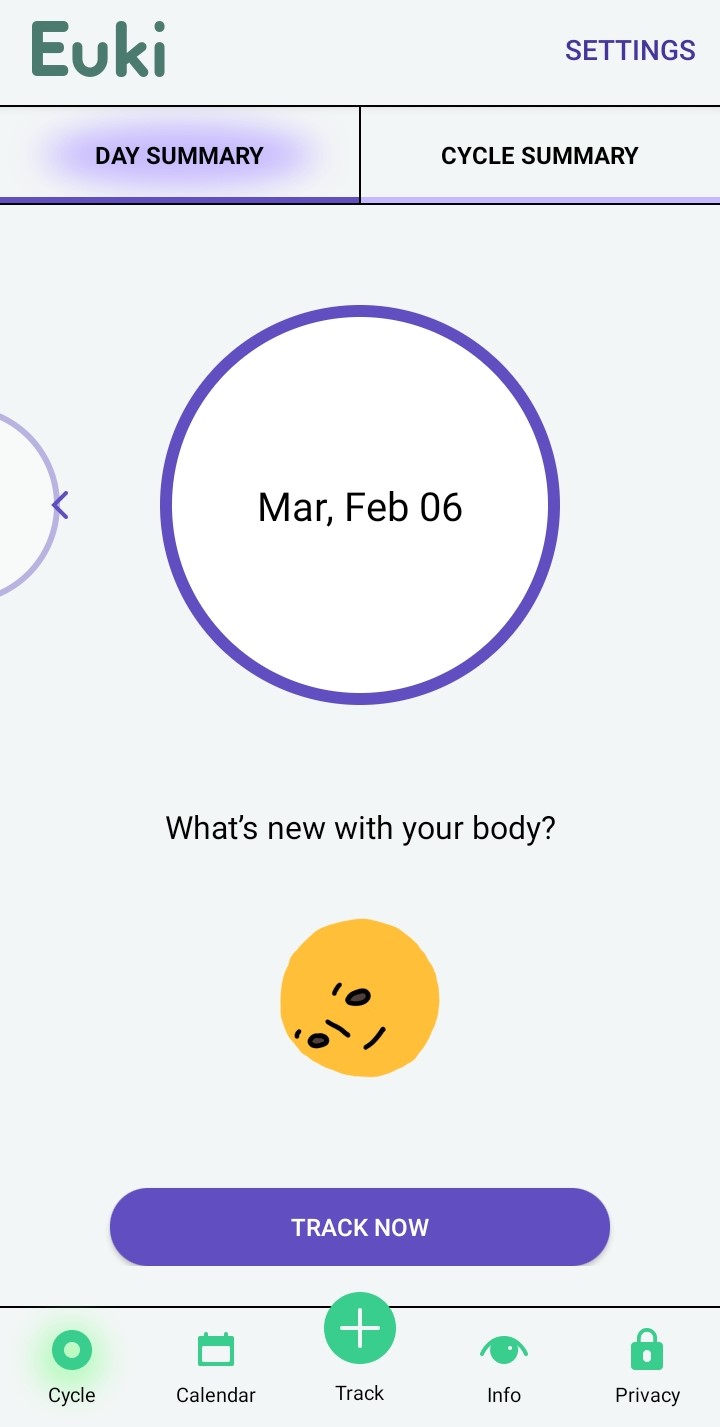 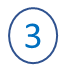 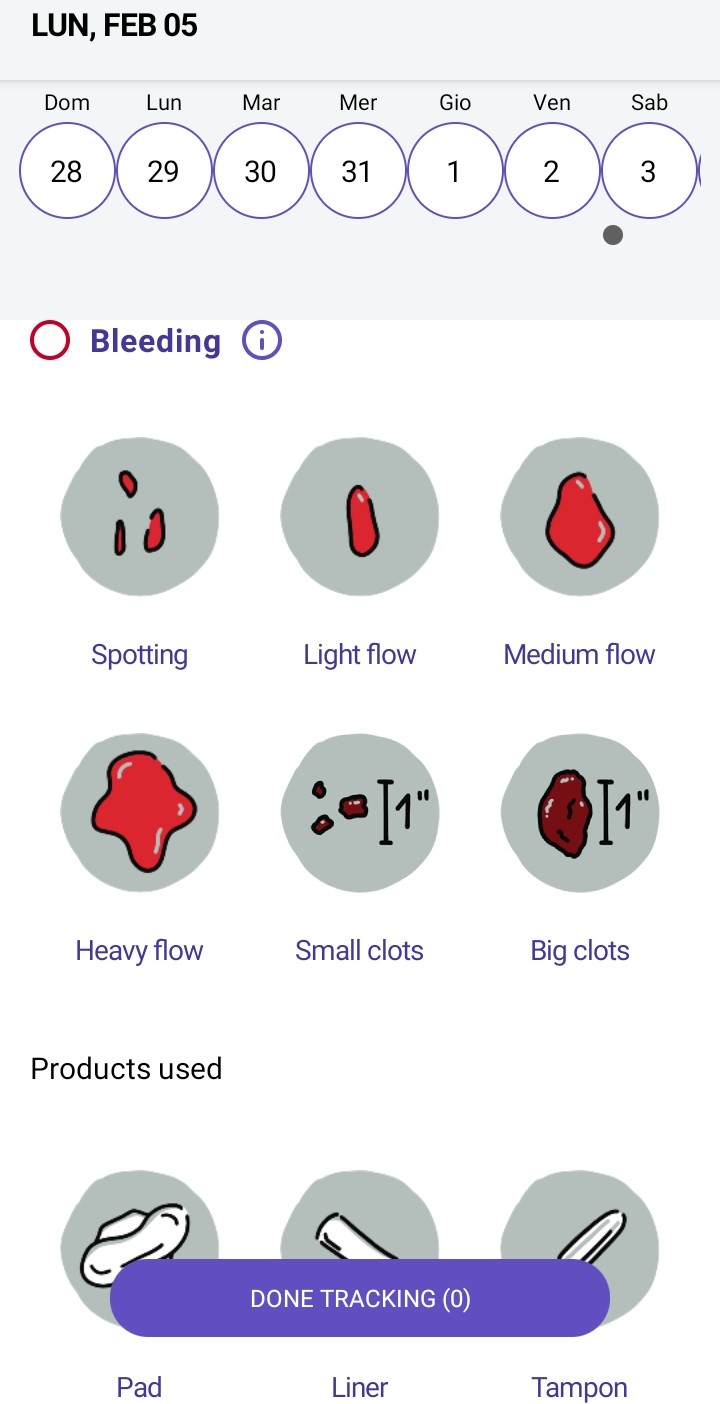 4
5
6
7
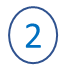 L'application vous permet de suivre de nombreux aspects de votre santé reproductive.
Vous pouvez également suivre vos émotions.
Santé des femmes et applications pertinentes
7.2
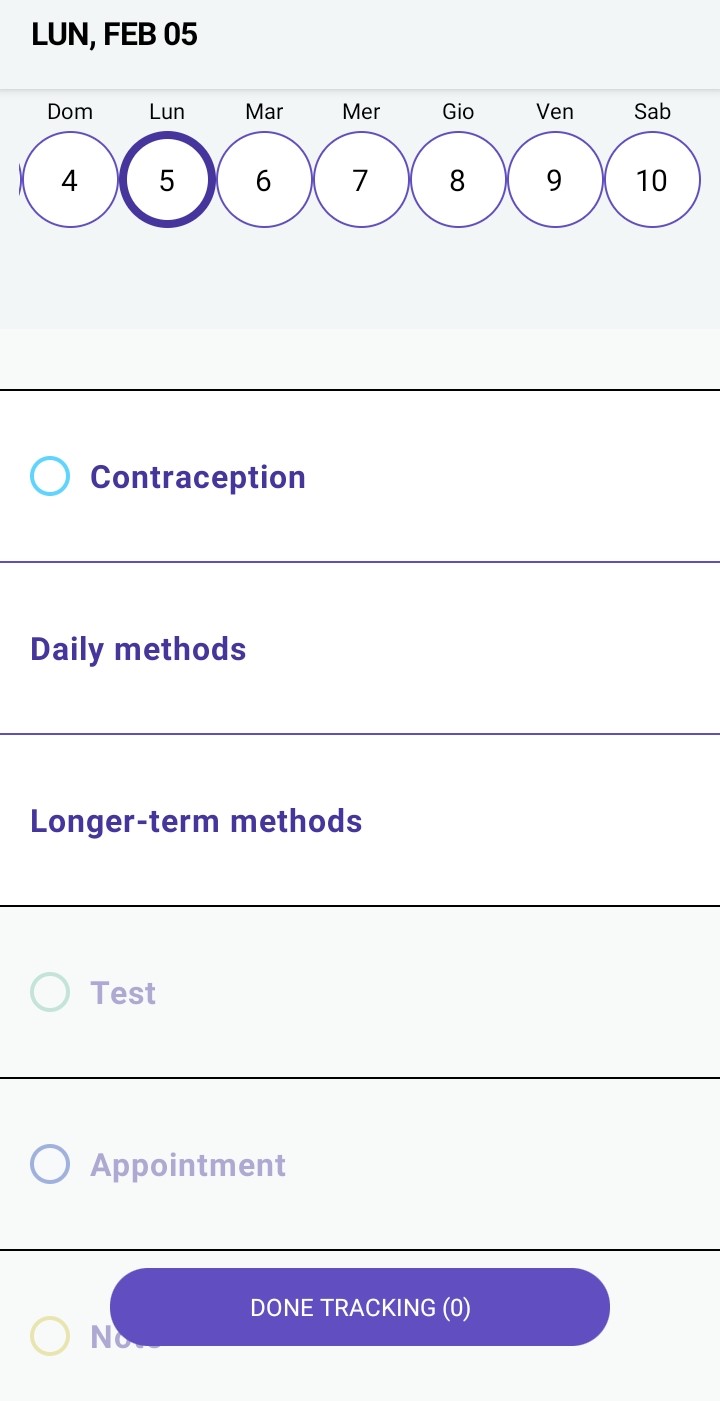 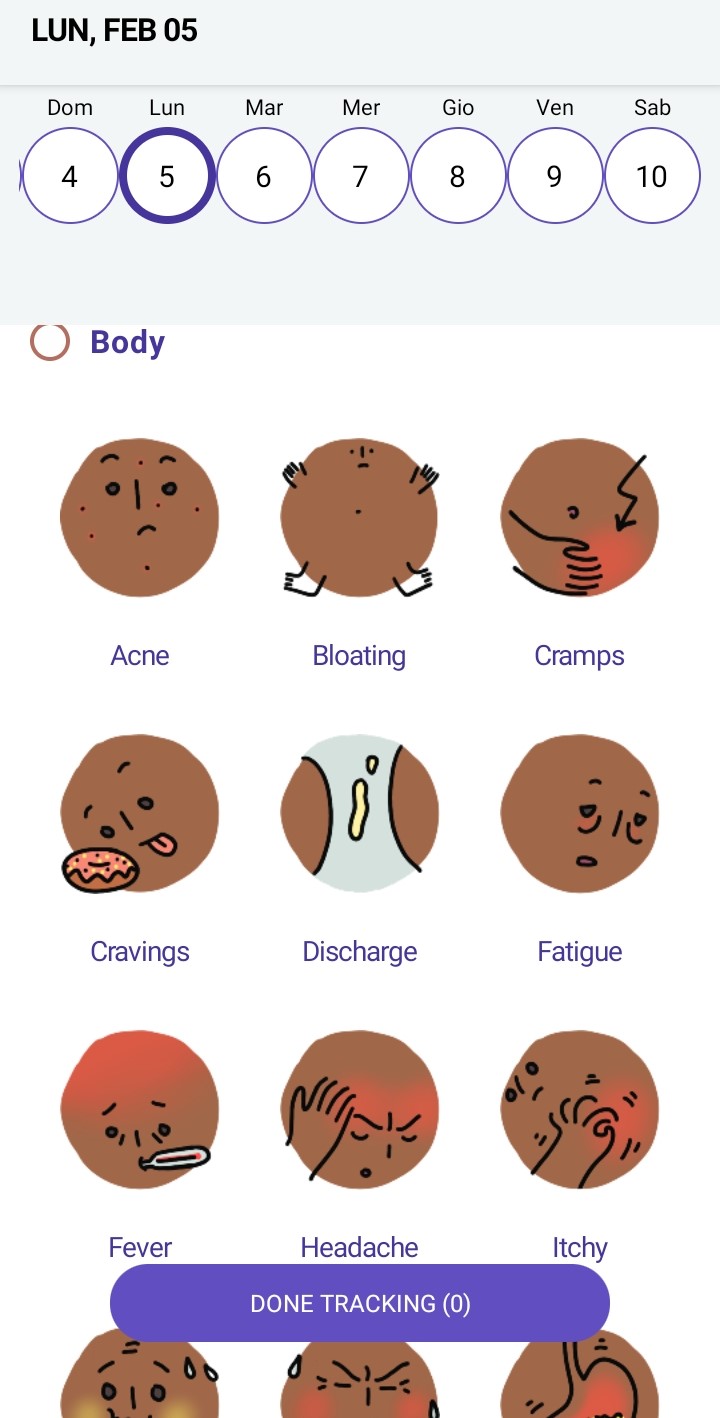 Vous pouvez même suivre votre activité sexuelle et les différents aspects qui y sont liés.
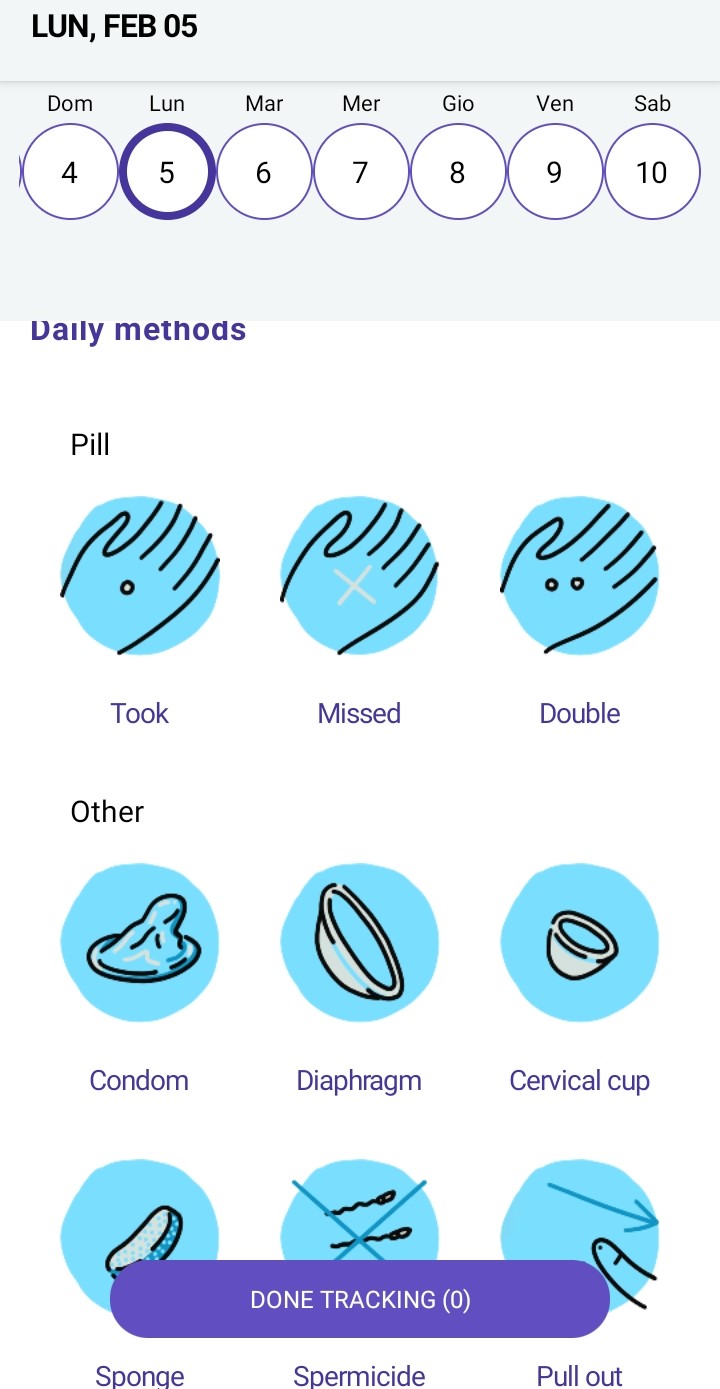 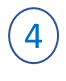 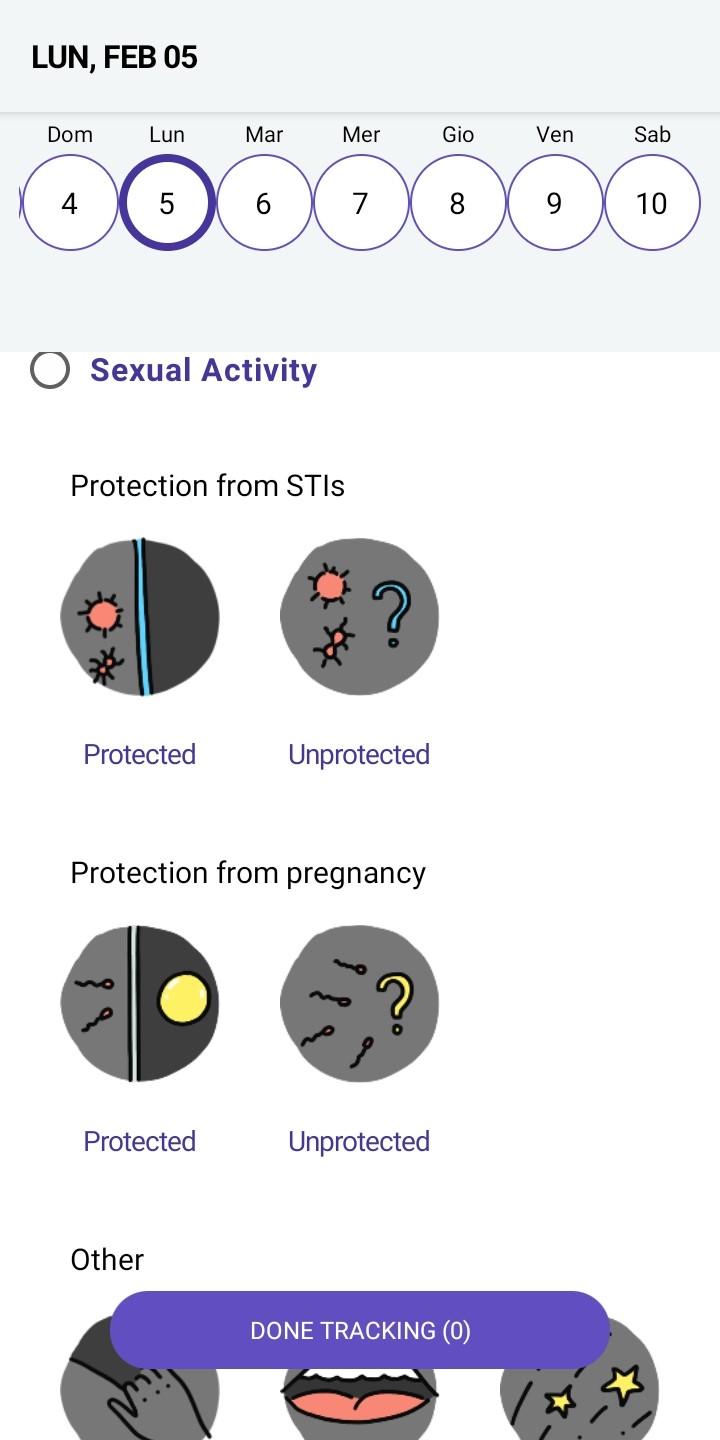 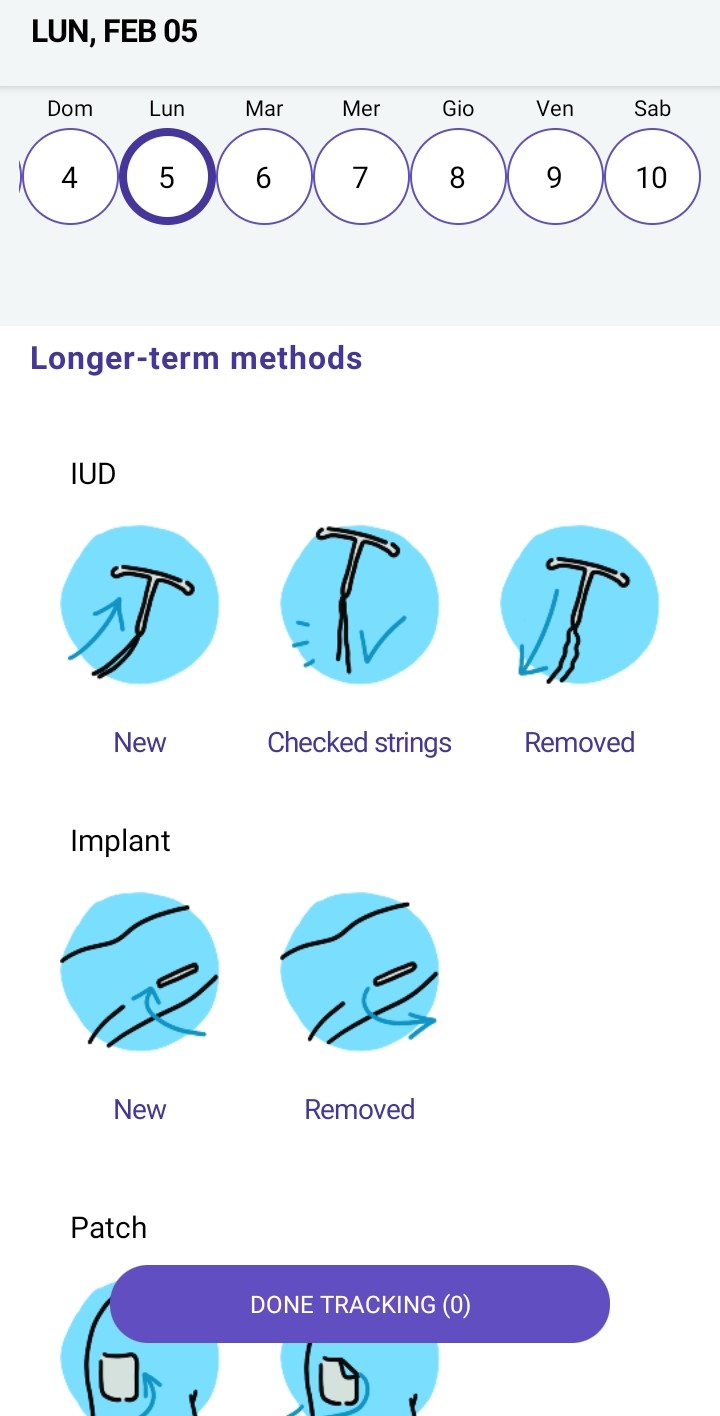 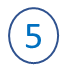 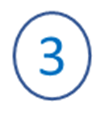 L'application vous aide à suivre vos méthodes contraceptives, y compris les éventuelles doses oubliées.
... et les symptômes du syndrome prémenstruel.
Santé des femmes et applications pertinentes
7.2
Si vous n'êtes pas intéressé par le suivi de tant de détails, vous pouvez décider de supprimer certaines fonctions du menu.
Vous pouvez également savoir si et quand vous avez effectué un test de dépistage d'une maladie sexuellement transmissible ou un test de grossesse.
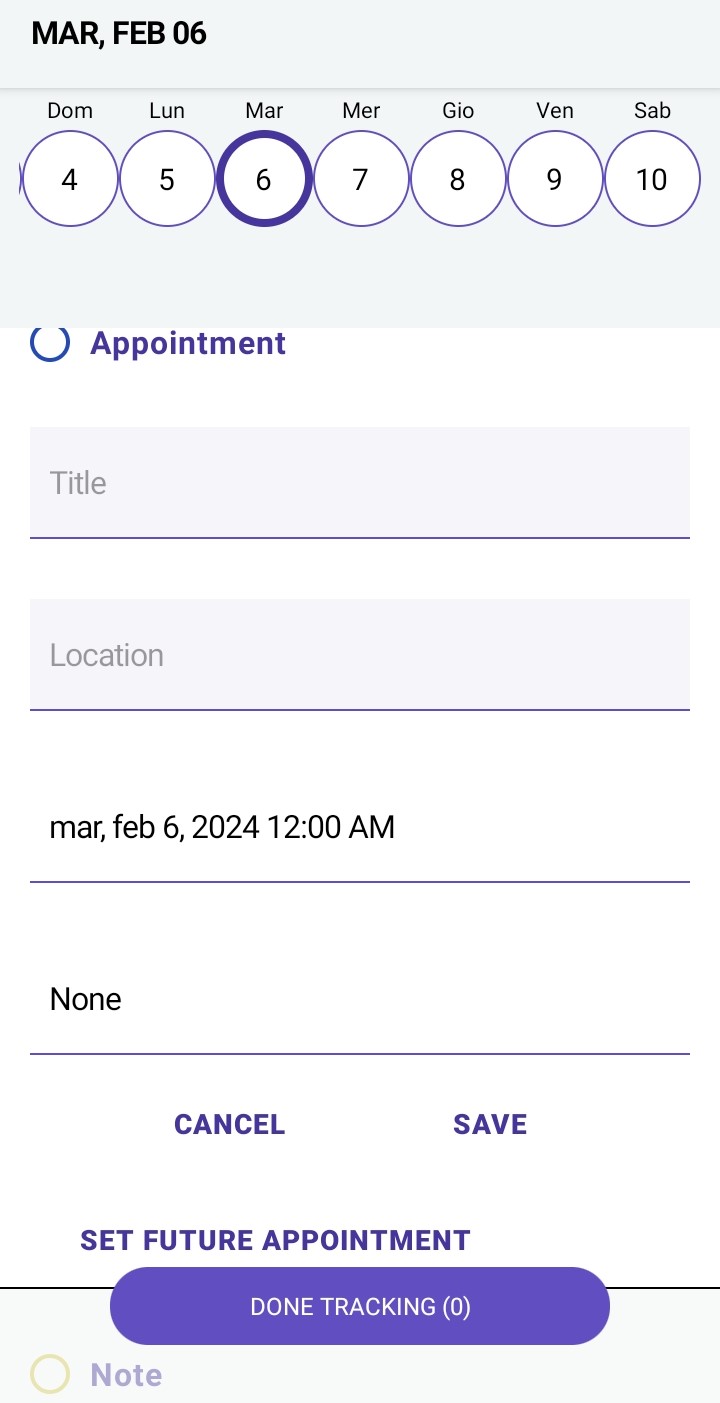 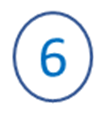 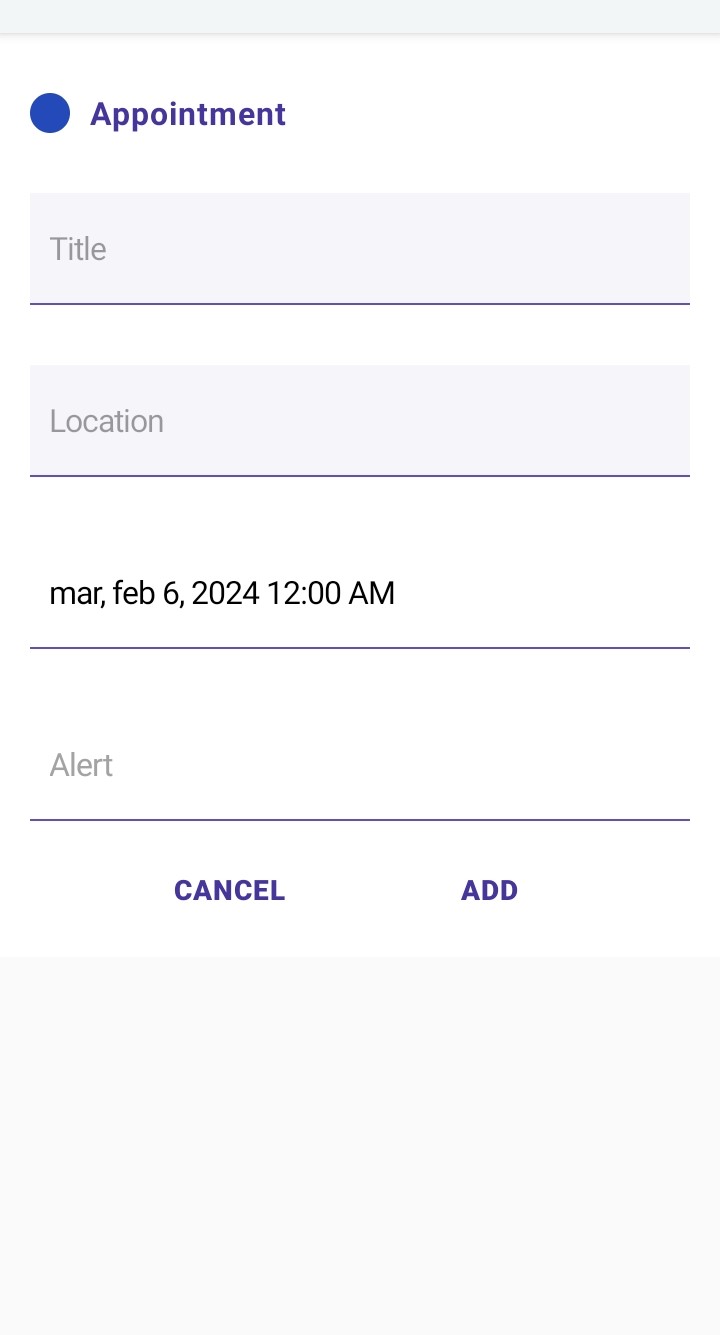 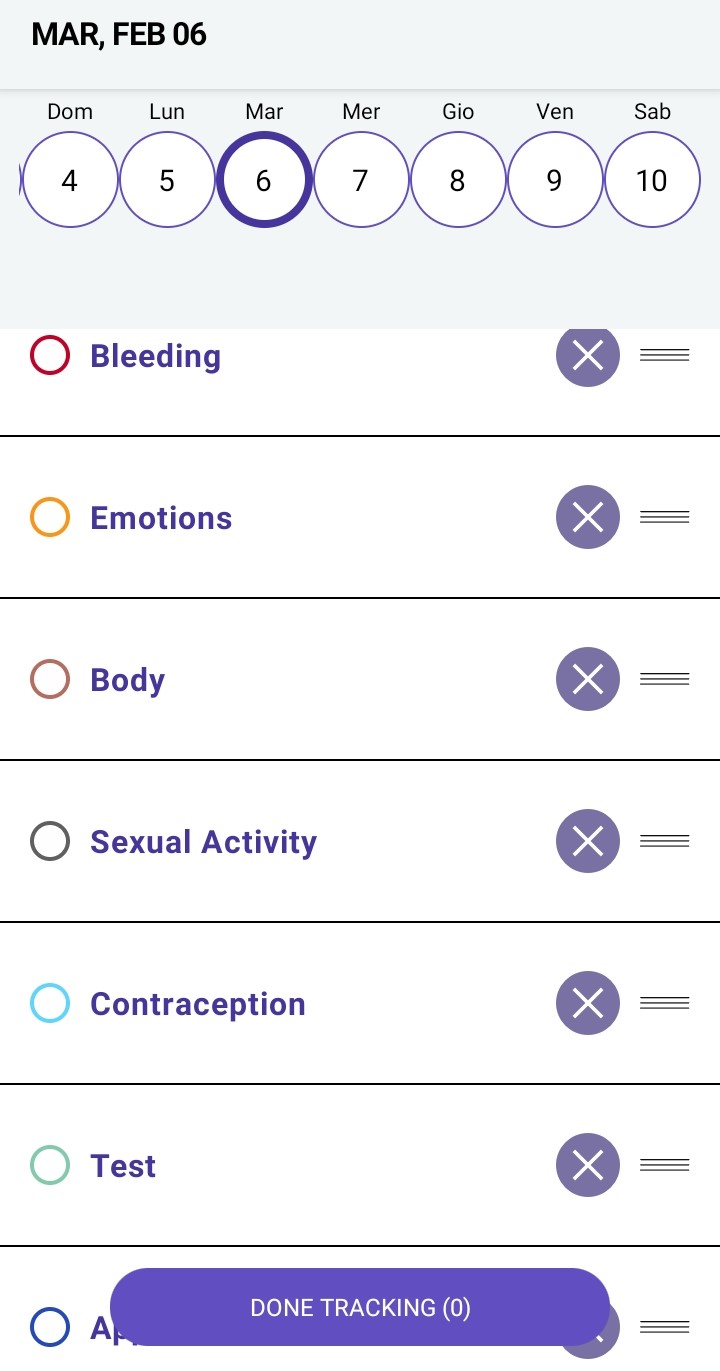 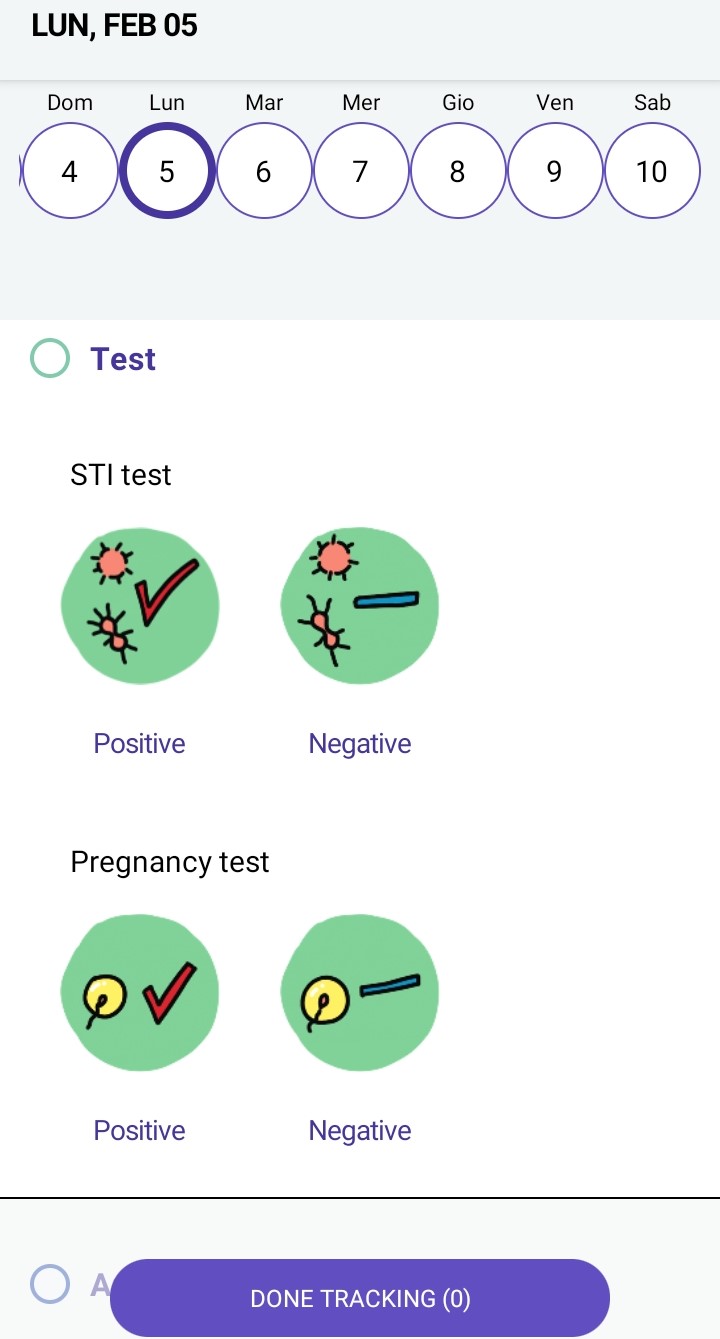 Vous pouvez également suivre vos rendez-vous et programmer des rappels pour les prochains.
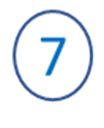 Santé des femmes et applications pertinentes
7.2
Des points de différentes couleurs, en fonction de l'aspect que vous avez décidé de suivre, apparaîtront sous chaque jour. En cliquant sur le jour, vous pouvez également voir les détails.
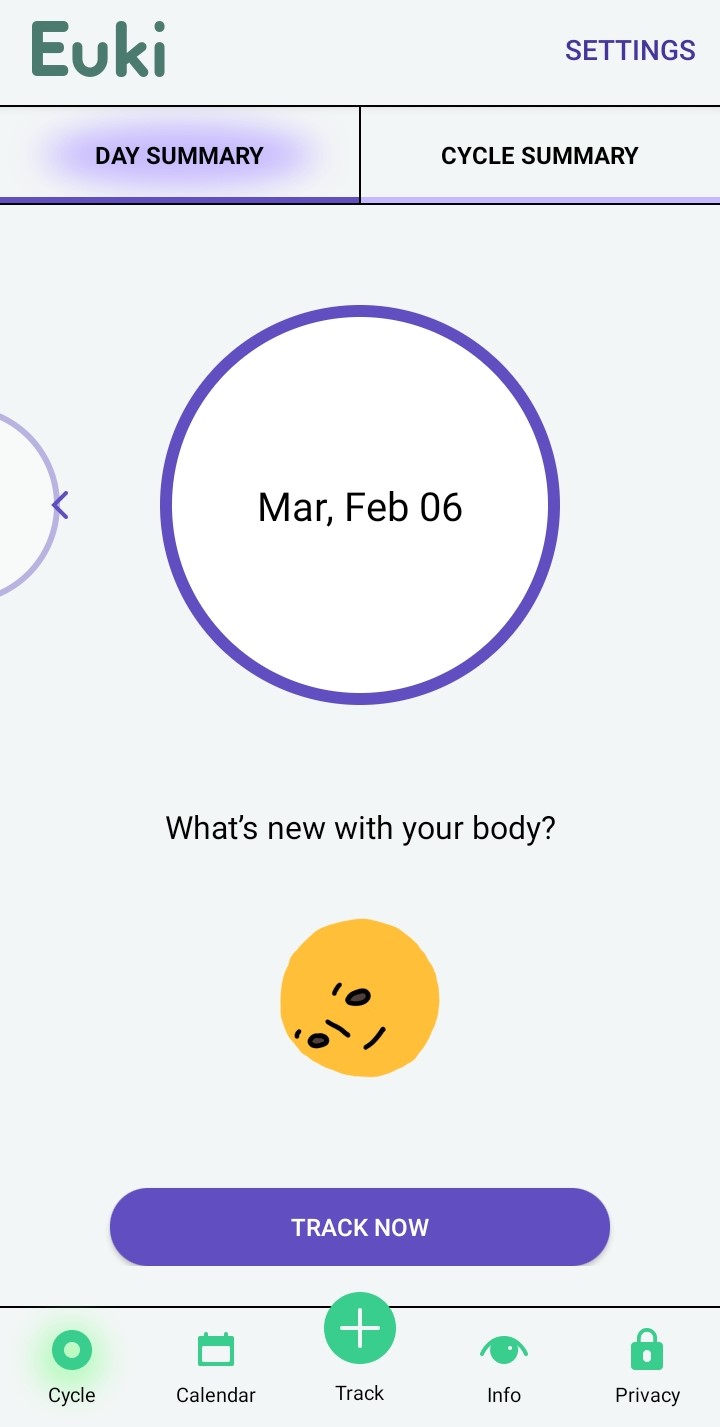 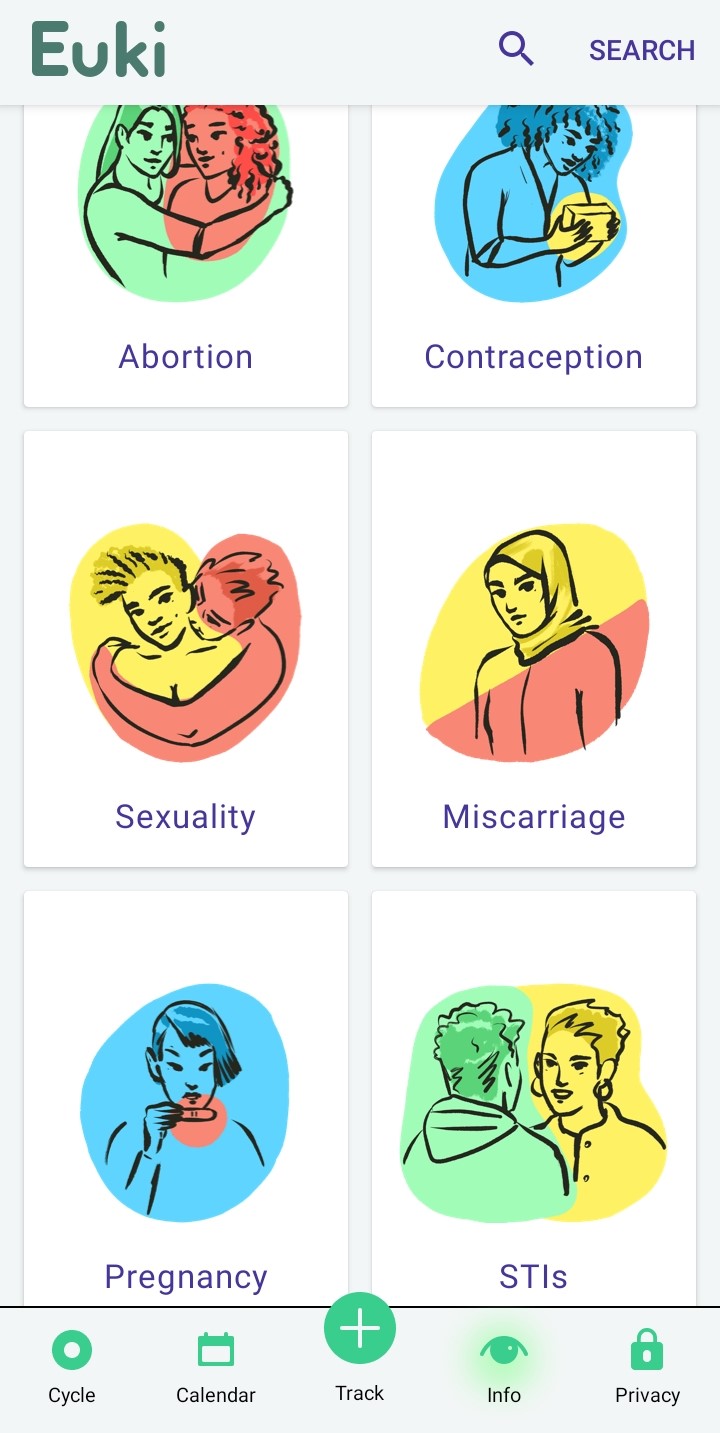 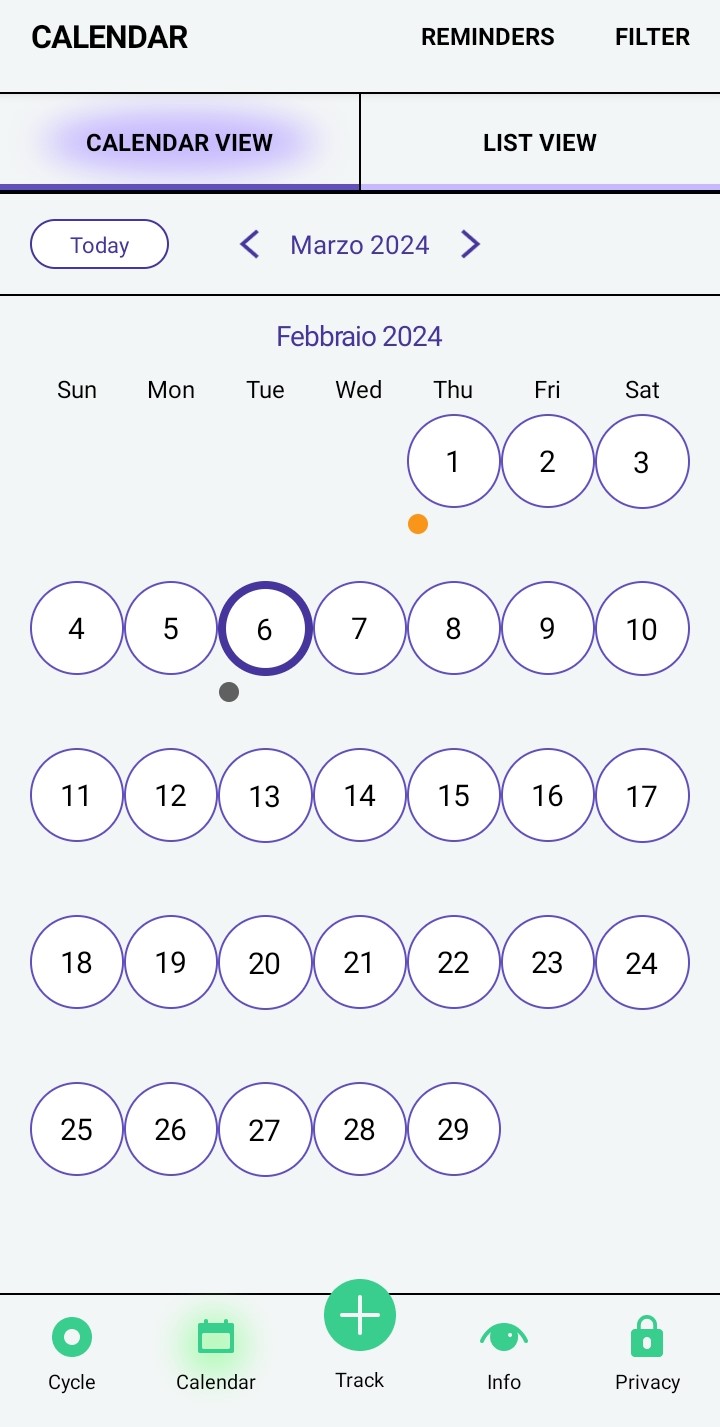 Depuis la page d'accueil, vous pouvez également accéder au calendrier et à une section d'information très riche.
Santé des femmes et applications pertinentes
7.2
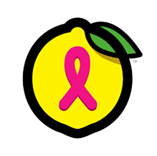 Exemple 2 : Connaître ses citrons - Auto-examen
Application conçue pour améliorer la détection précoce du cancer du sein et le suivi des règles. Elle est gratuite et ne collecte pas vos données.
Caractéristiques principales :
 #Application n° 1 pour l'autopalpation des seins ;
 Rappels mensuels synchronisés avec votre cycle mammaire ;
 Comprendre votre plan de dépistage ;
 Informations sur les facteurs de risque, détails sur les signes et symptômes, préparation aux mammographies, etc.
Santé des femmes et applications pertinentes
7.2
Lorsque vous ouvrez l'application pour la 1st fois, elle vous pose de brèves questions afin d'adapter le contenu à votre situation personnelle.
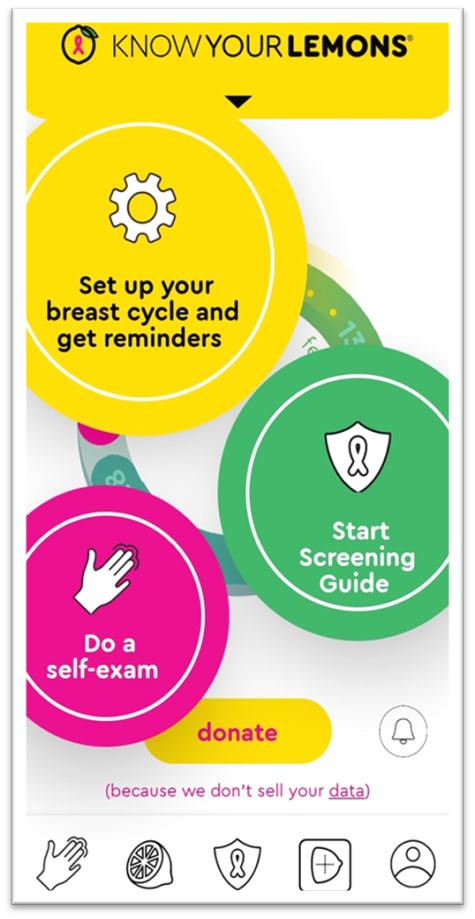 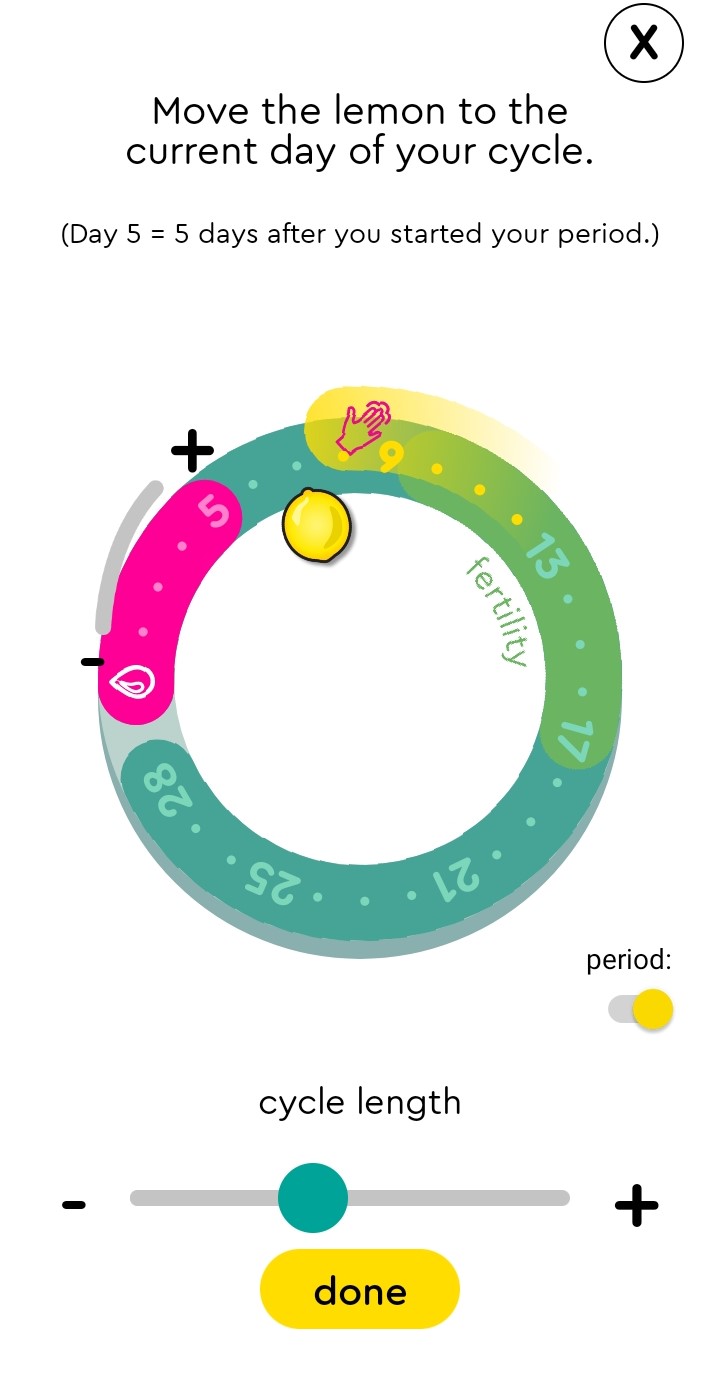 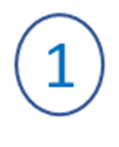 Si vous indiquez le jour de votre cycle, l'application vous enverra des rappels en temps voulu.
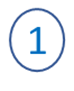 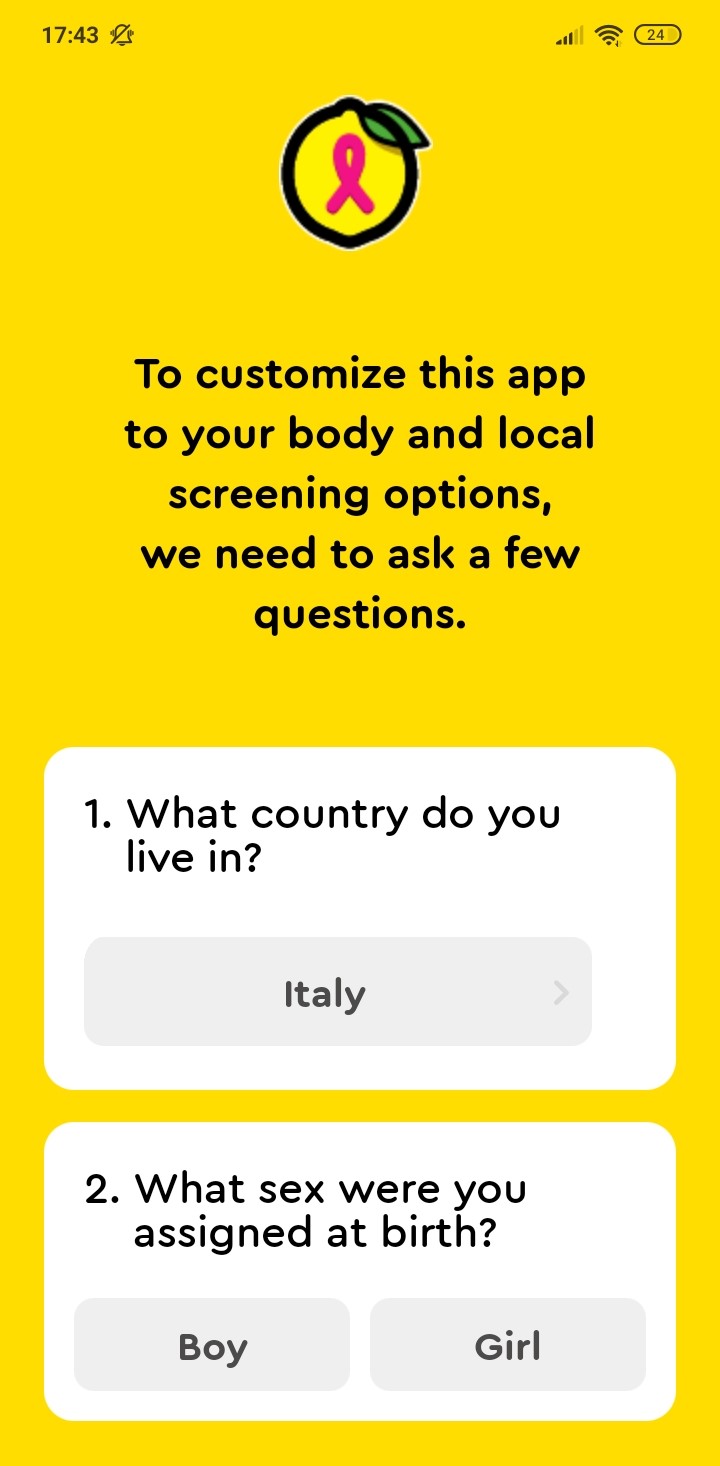 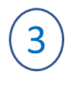 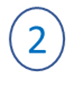 En cliquant sur "Faire un auto-examen", vous trouverez des tutoriels (vidéo, audio, texte) qui vous aideront à effectuer un auto-examen.
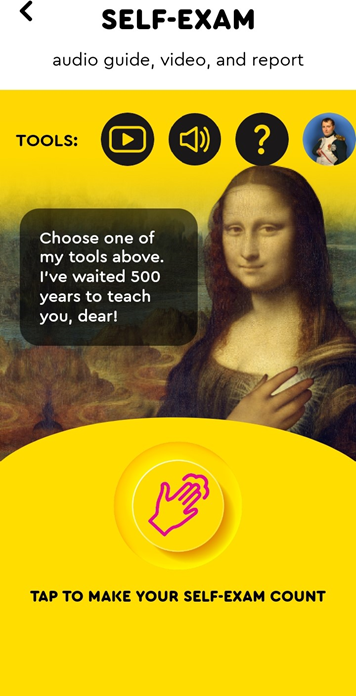 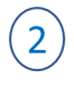 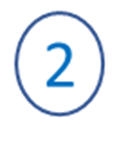 Après vous être connecté avec votre nom d'utilisateur et votre adresse e-mail, vous pouvez commencer à utiliser l'application.
Santé des femmes et applications pertinentes
7.2
Depuis la page d'accueil, vous pouvez toujours accéder aux différentes sections : Auto-examen, symptômes (1) ; Facteurs de risque et familiarité (2) ; Dépistage (3) et Compte (4)
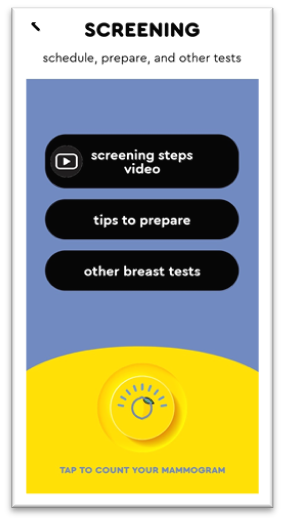 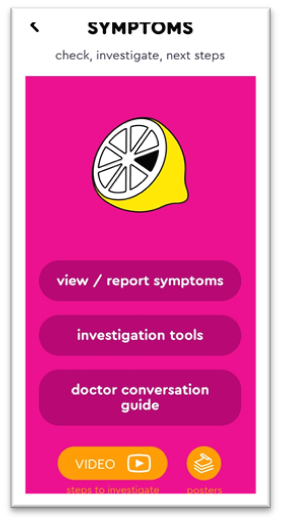 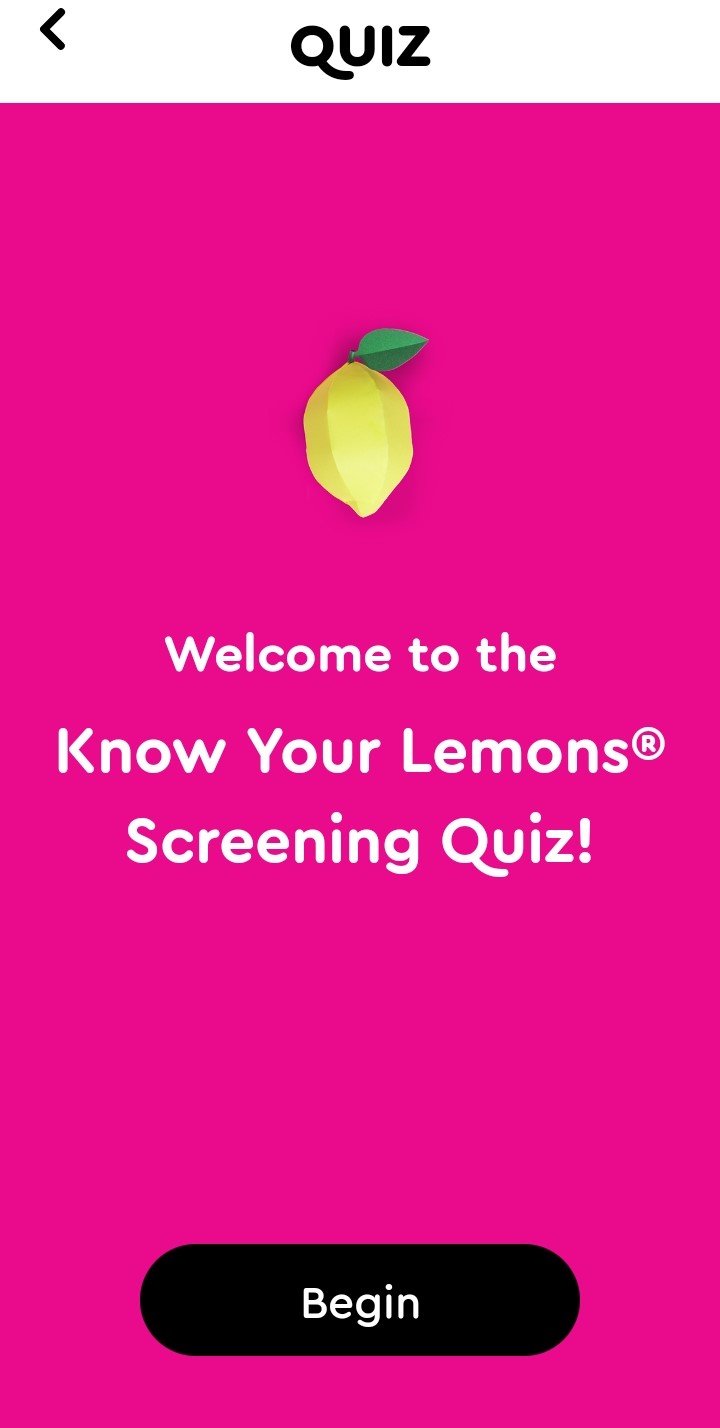 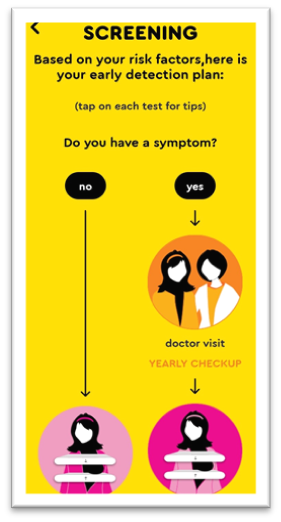 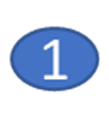 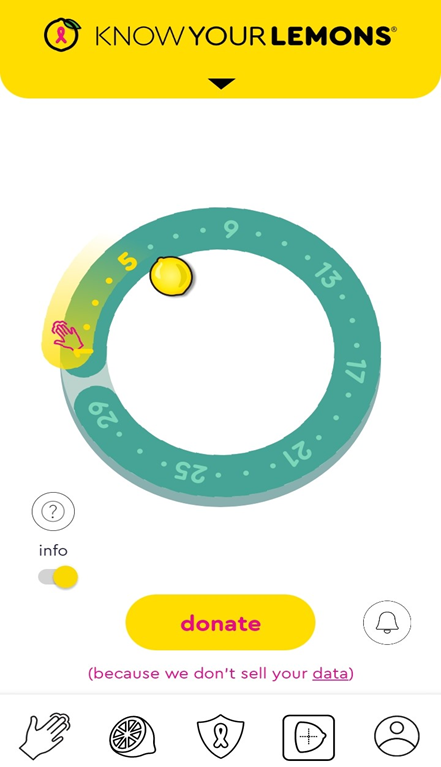 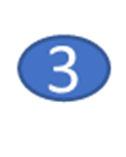 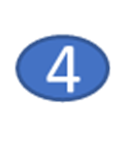 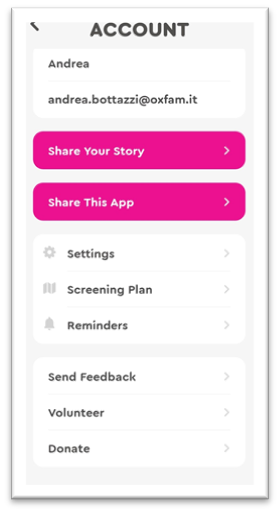 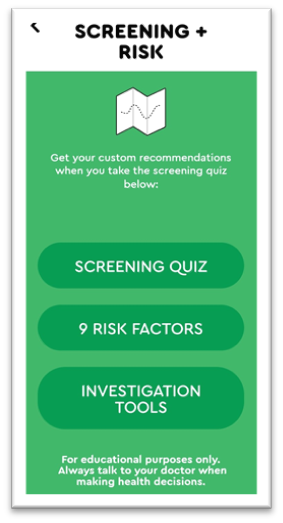 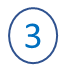 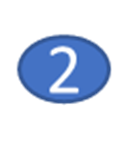 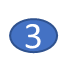 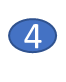 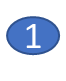 2
En répondant à ce questionnaire, vous pourrez personnaliser votre guide de dépistage.
Chaque section contient des informations complémentaires et des suggestions.
Santé des femmes et applications pertinentes
7.2
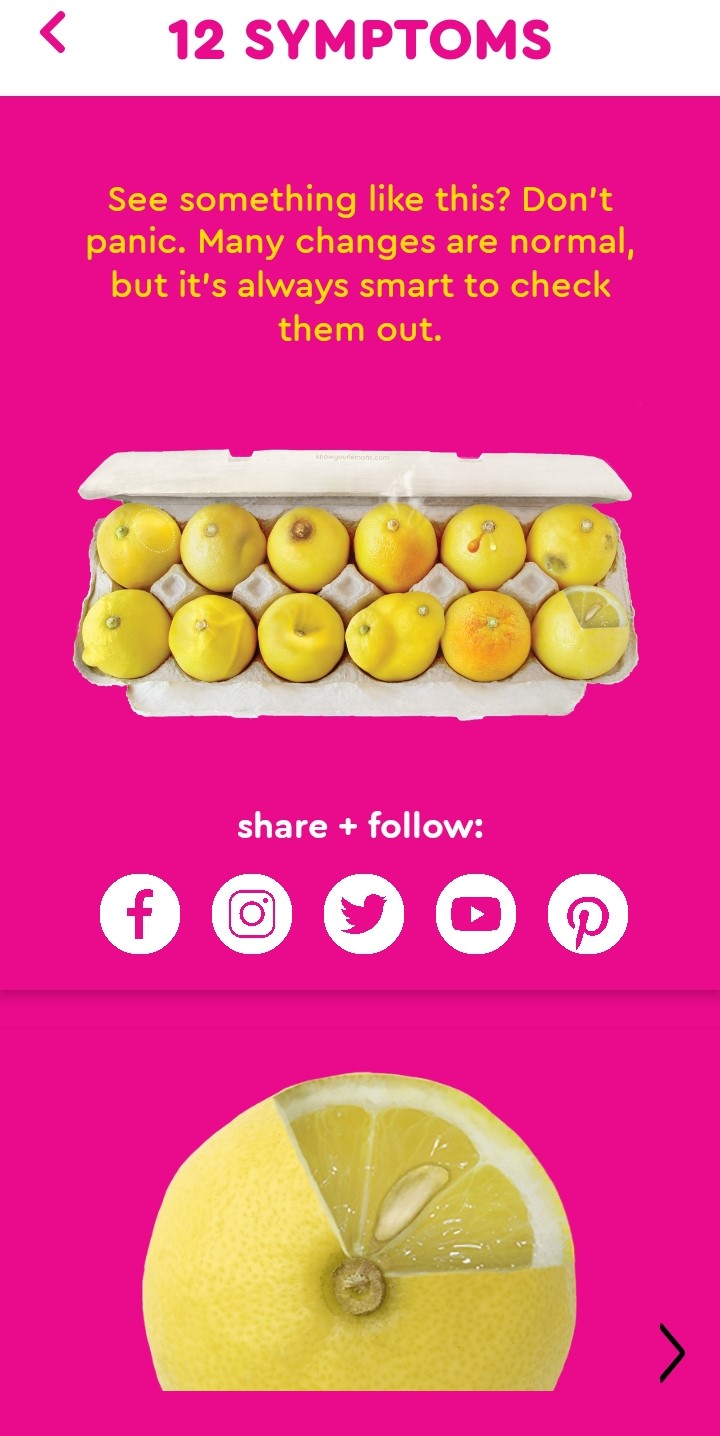 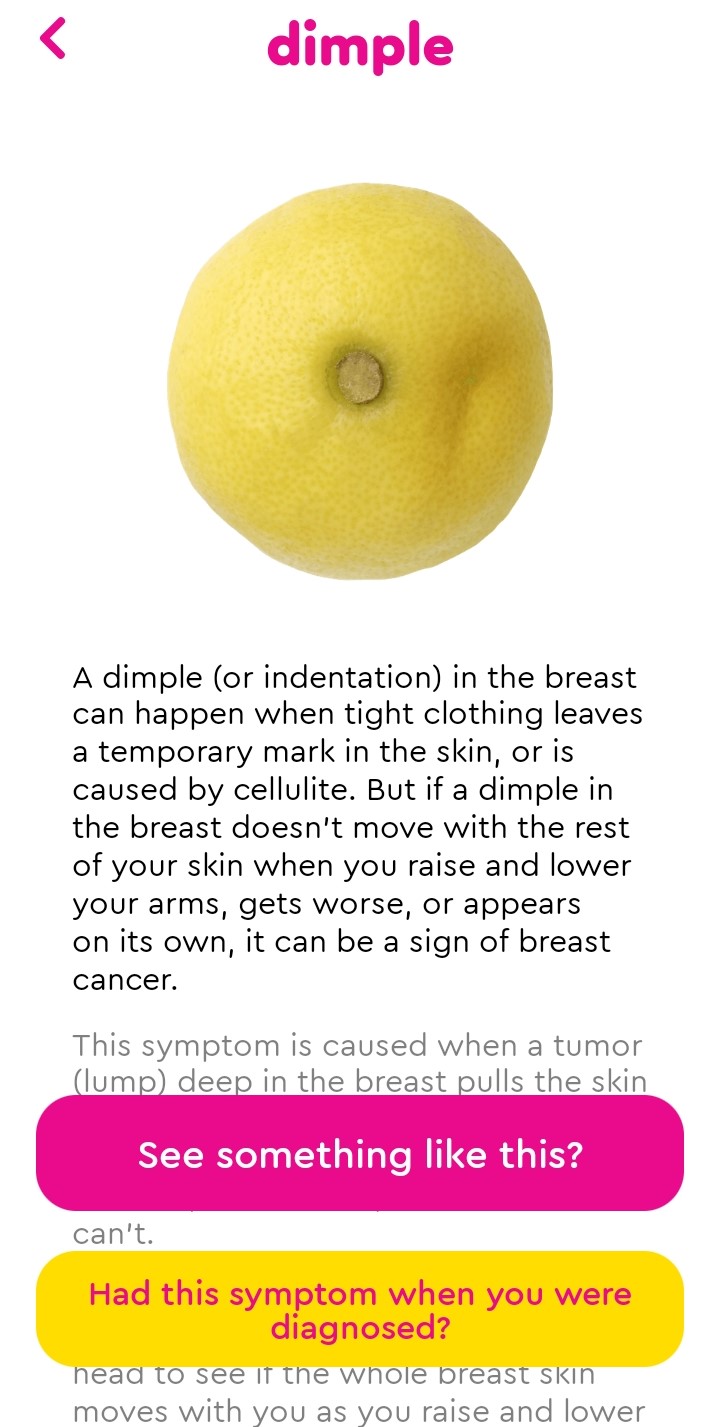 Si vous remarquez quelque chose lors de votre auto-examen, l'application peut vous donner des indications sur l'examen par un médecin ou sur d'autres dépistages.
La section Symptômes vous permettra d'obtenir des informations spécifiques.
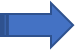 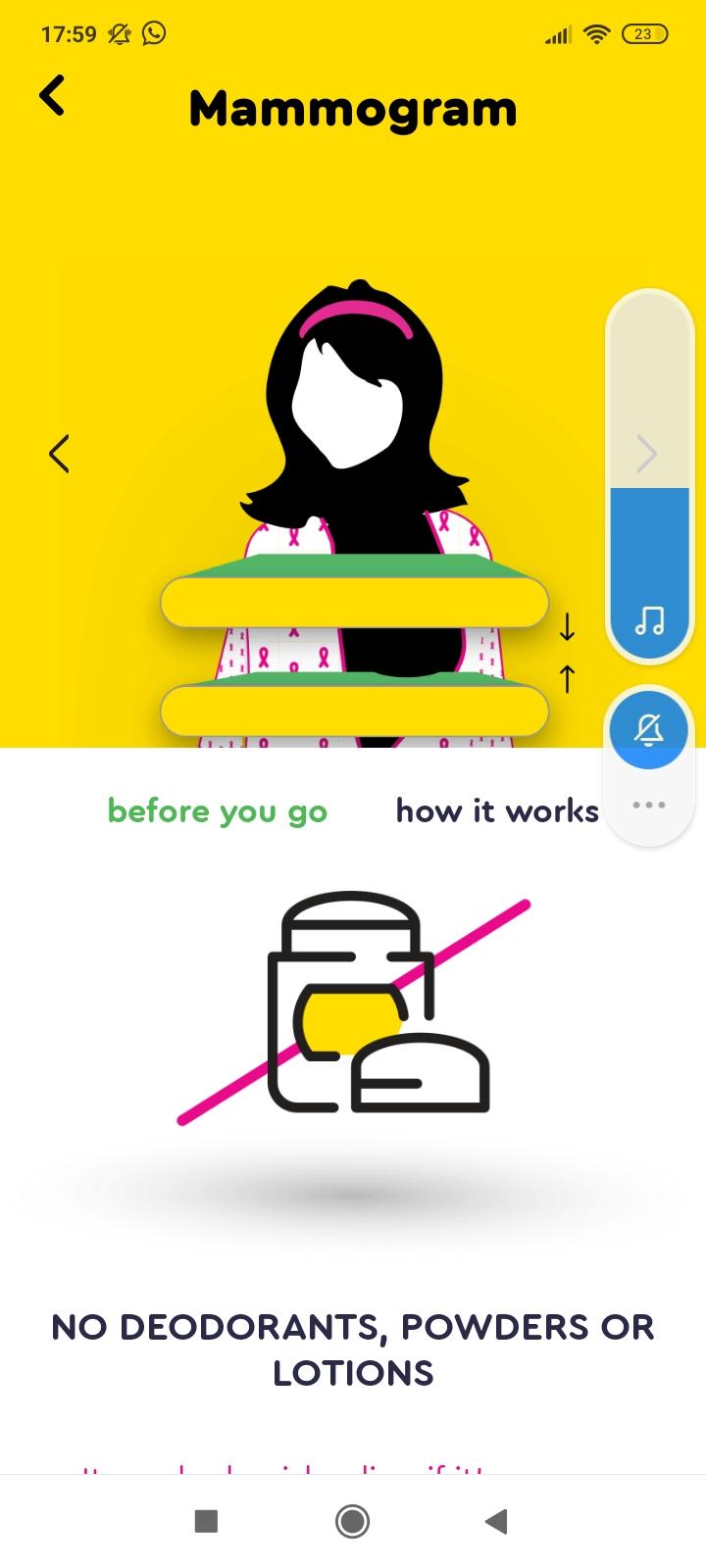 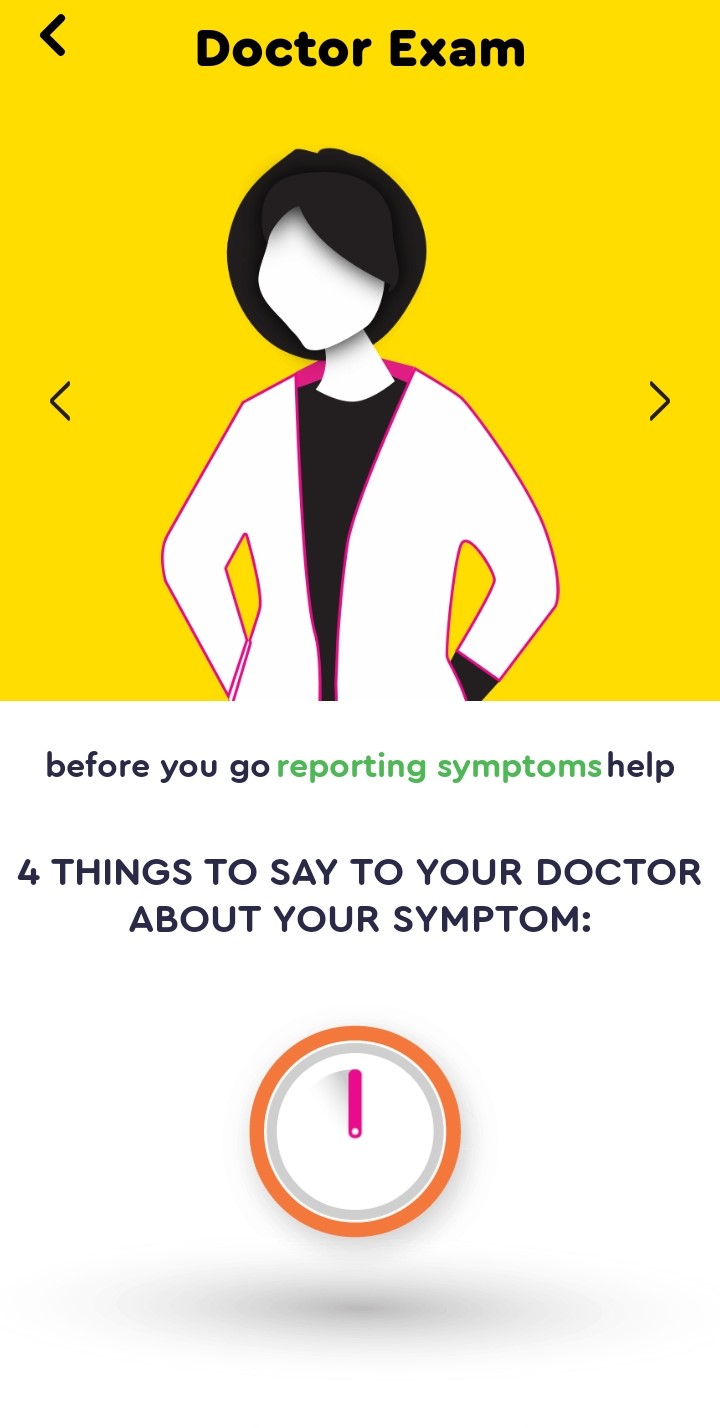 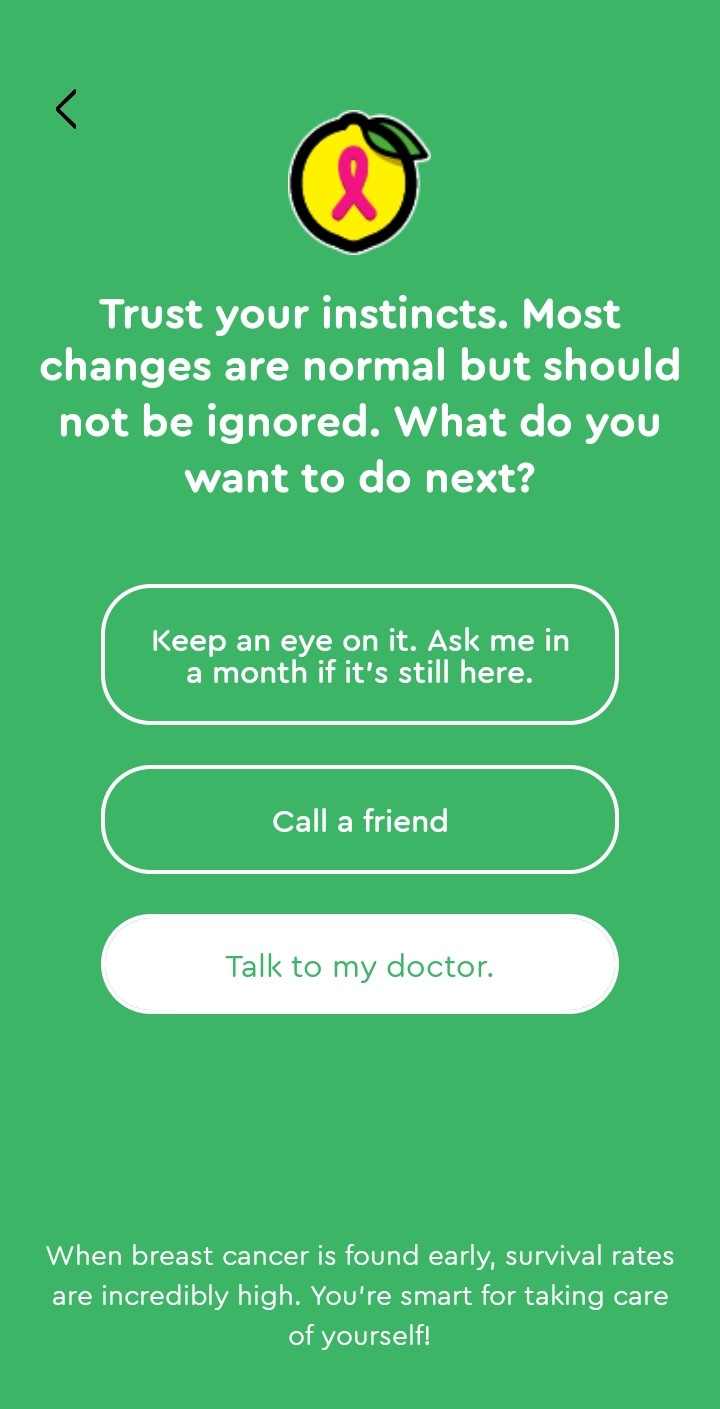 7.2.2Intégrations dans la vie réelle
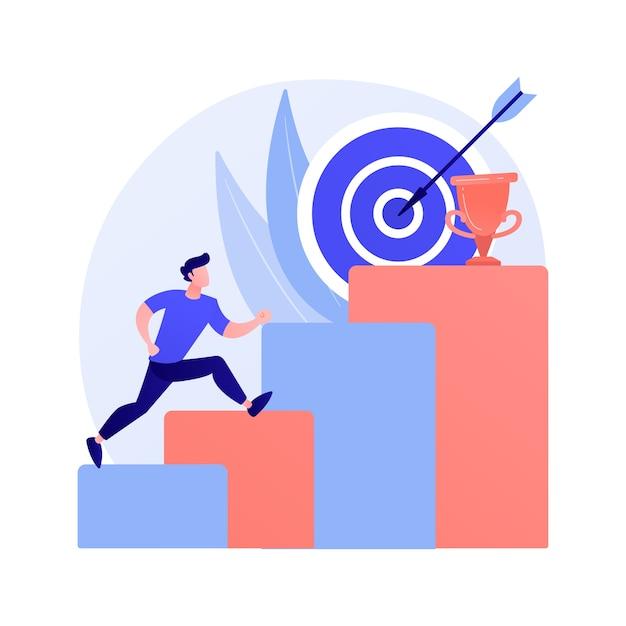 Objectifs
Fournir des exemples concrets de la manière dont les applications de santé peuvent contribuer à la santé des femmes en général.
Présenter différents scénarios de la vie réelle dans lesquels les applications pour la santé des femmes pourraient être bénéfiques.
Conçu par Freepik
Santé des femmes et applications pertinentes
7.2
Scénario 1
Planification d'un événement important
B. une femme de 34 ans et M. sont ensemble depuis très longtemps
Ils décident de se marier et veulent organiser une grande cérémonie, en invitant leur famille et leurs amis et en voulant que tout soit parfait. B. craint que son flux menstruel important ne rende la journée plus difficile. La cérémonie doit avoir lieu dans quelques mois.
B. décide de télécharger une application de suivi du cycle menstruel, afin de suivre l'évolution de ses règles et de décider de la meilleure date pour le mariage.
Santé des femmes et applications pertinentes
7.2
Scénario 2
Faire face à une situation inattendue
F. Une femme de 40 ans a une amie à qui l'on vient de diagnostiquer un cancer du sein.
F. a tendance à être légèrement hypocondriaque et elle est très émue par cette nouvelle. Elle commence à avoir de mauvaises pensées et craint d'avoir elle aussi un cancer du sein. 
Une autre amie suggère à F. de télécharger une application d'auto-examen, qui peut l'aider à effectuer un auto-examen, à recueillir des informations supplémentaires sur le cancer du sein et ses symptômes possibles.
Santé des femmes et applications pertinentes
7.2
Scénario 3
Grossesse
M. est une jeune future maman qui attend son premier enfant dans un pays étranger et qui ne parle pas la langue locale. Son partenaire la soutient, mais il est également inexpérimenté et a du mal à parler la langue locale.
M. souhaite être aussi bien préparée que possible et vivre une grossesse détendue et heureuse.
Elle télécharge une application de suivi de grossesse parce qu'elle comprend l'anglais et qu'elle peut en tirer des informations utiles.
Santé des femmes et applications pertinentes
7.2
Scénario 4
Transition vers la ménopause
R. est une femme de 49 ans en phase de transition vers la ménopause.
R. subit des modifications du cycle de la périménopause et aimerait pouvoir prévoir ses menstruations, qui étaient auparavant très régulières.
Elle télécharge une application sur la ménopause, qui pourrait l'aider à prévoir ses règles en fonction de ses habitudes.
Santé des femmes et applications pertinentes
7.2
Scénario X ?
Suggestions ?
Y a-t-il d'autres scénarios dans lesquels une application pour les femmes pourrait être utile ?
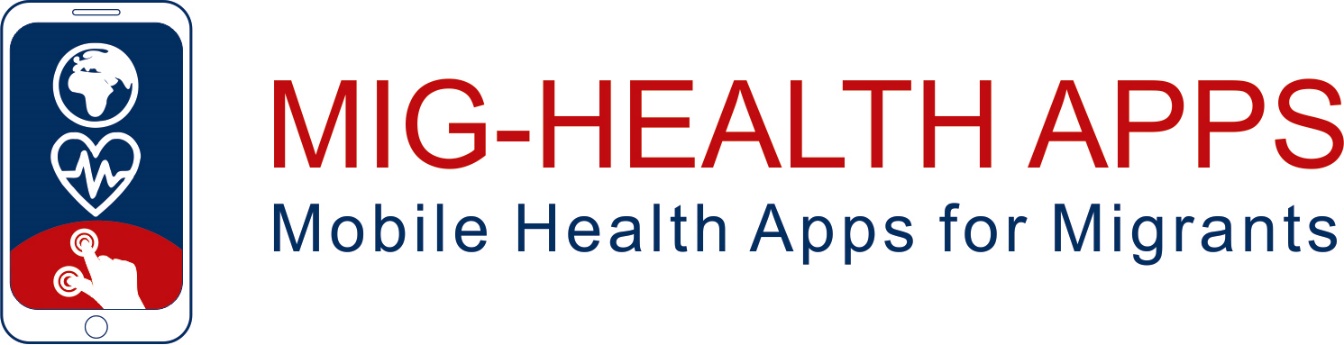 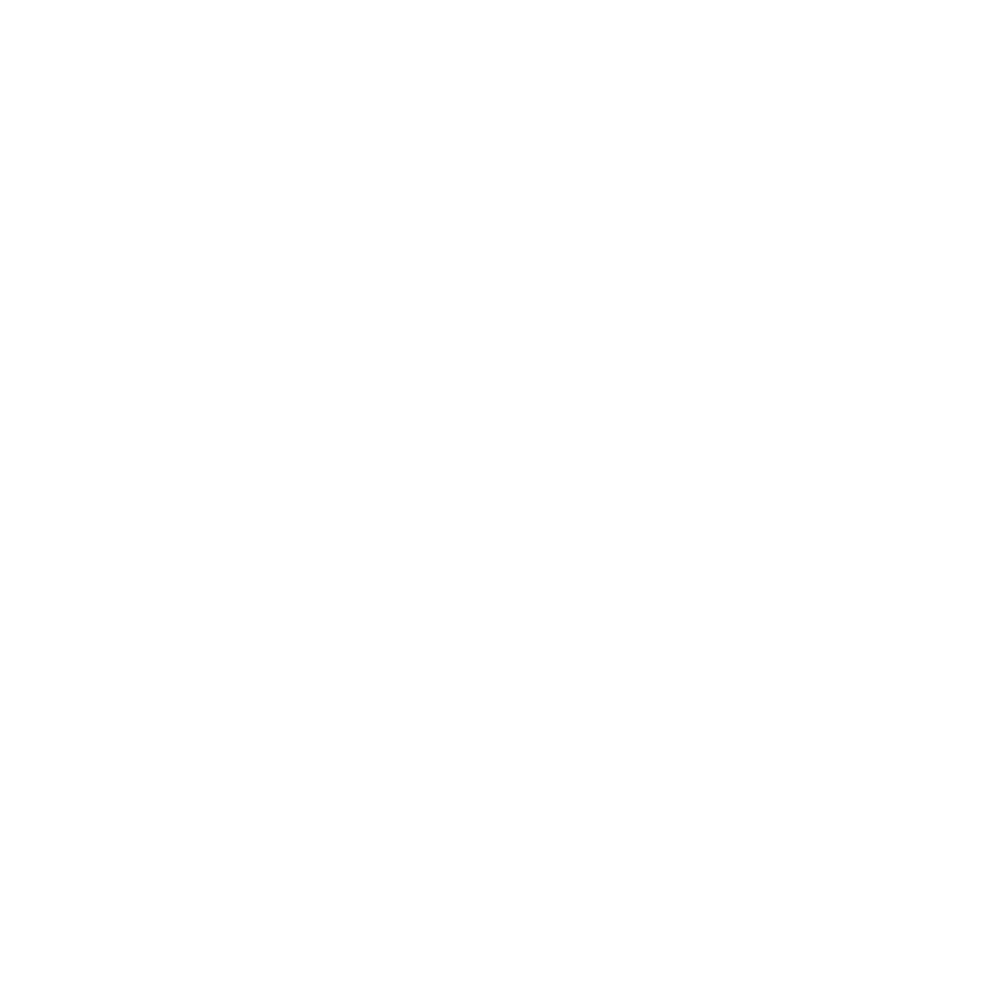 Félicitations !Vous avez terminé la session de formation expérientielle de ce module !
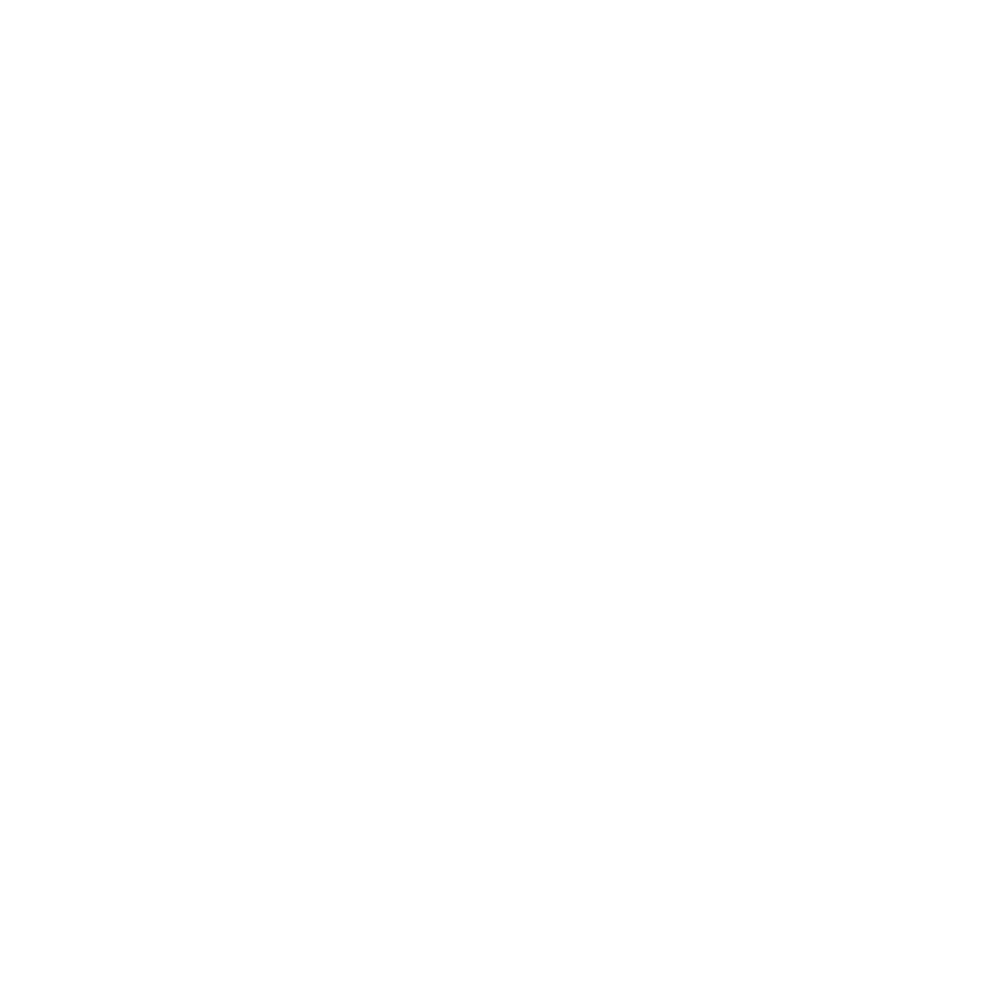 Financé par l'Union européenne. Les points de vue et opinions exprimés n'engagent que leurs auteurs et ne reflètent pas nécessairement ceux de l'Union européenne ou de l'Agence exécutive européenne pour l'éducation et la culture (EACEA). Ni l'Union européenne ni l'EACEA ne peuvent en être tenues pour responsables.
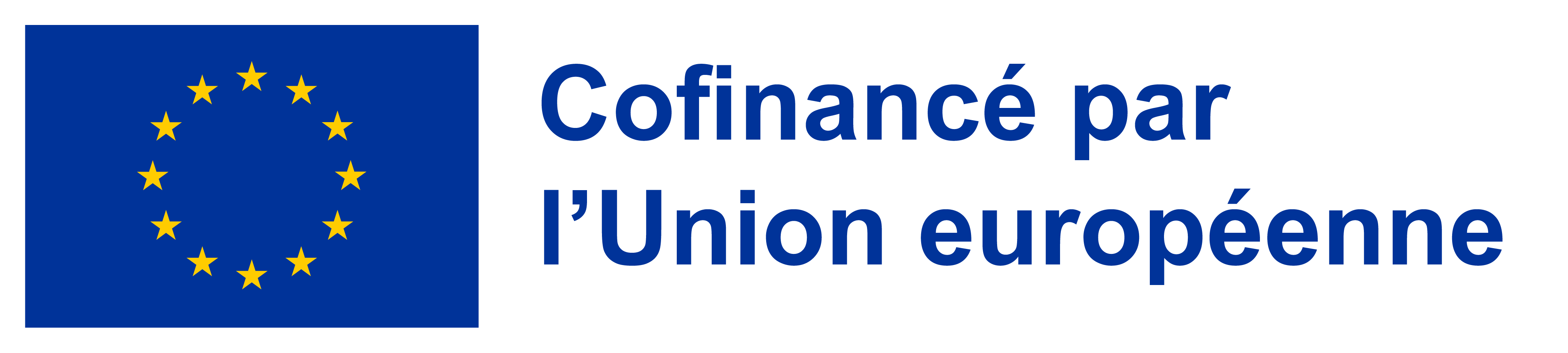